Informationssystem
Gefährliche Stoffe IGS
10.07.2019
Stoffinformationen für
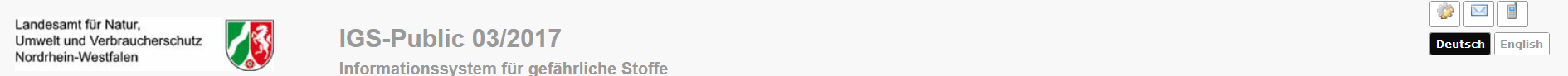 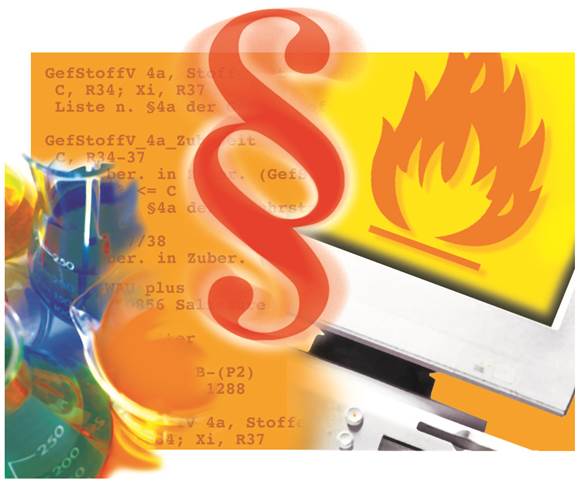 Verbraucher
Gesundheitsämter
Schulen
Universitäten
Feuerwehr
Polizei
Katastrophenschutz
Umweltverwaltung
Museen
LANUV 10.07.2019
2
Lebensmittel
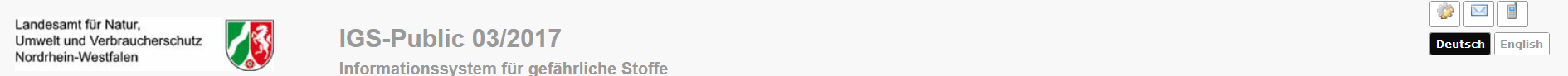 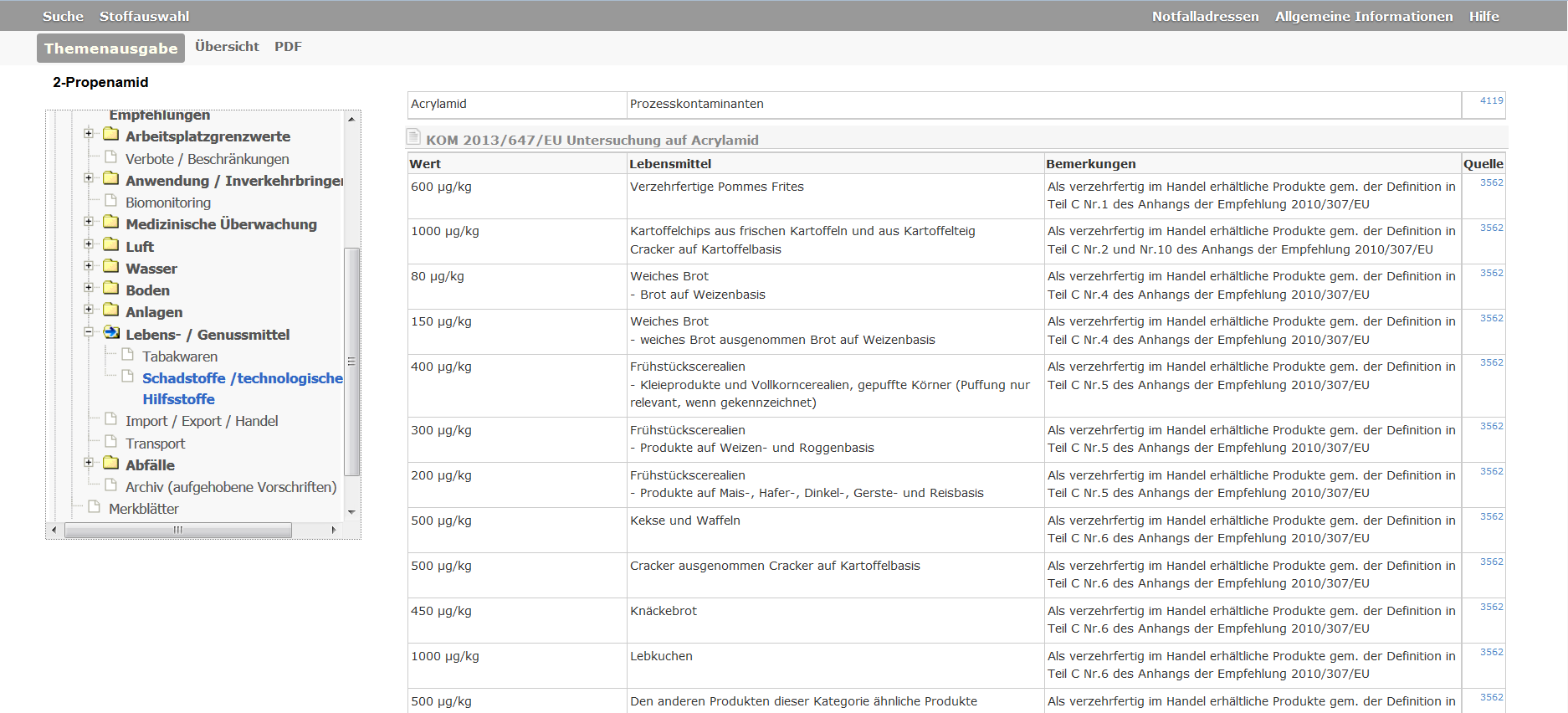 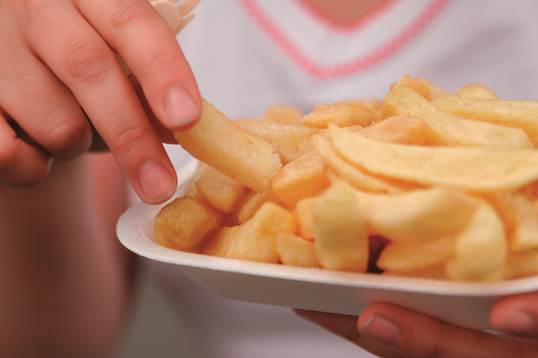 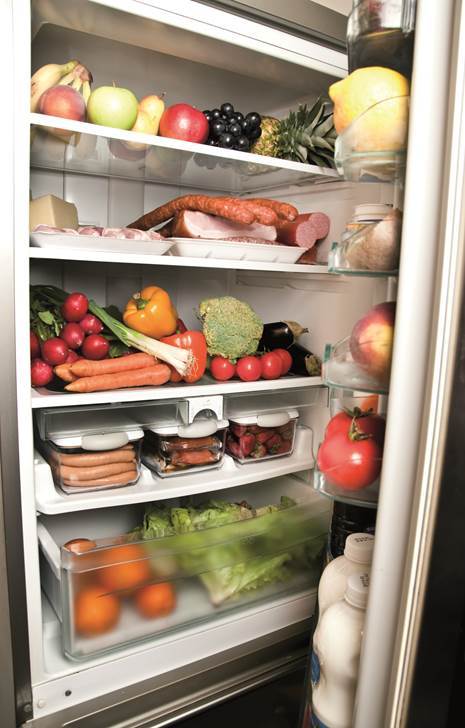 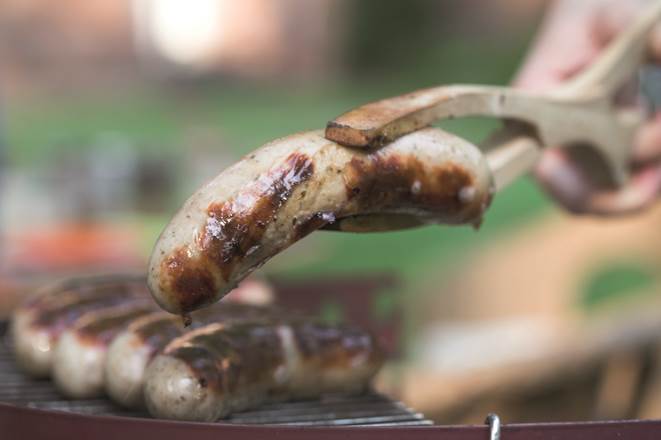 LANUV 10.07.2019
3
Acrylamid
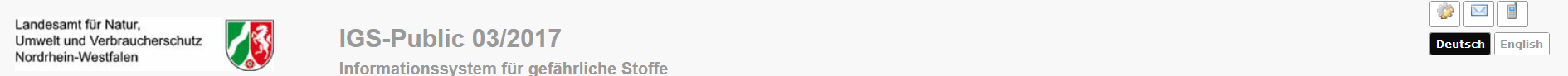 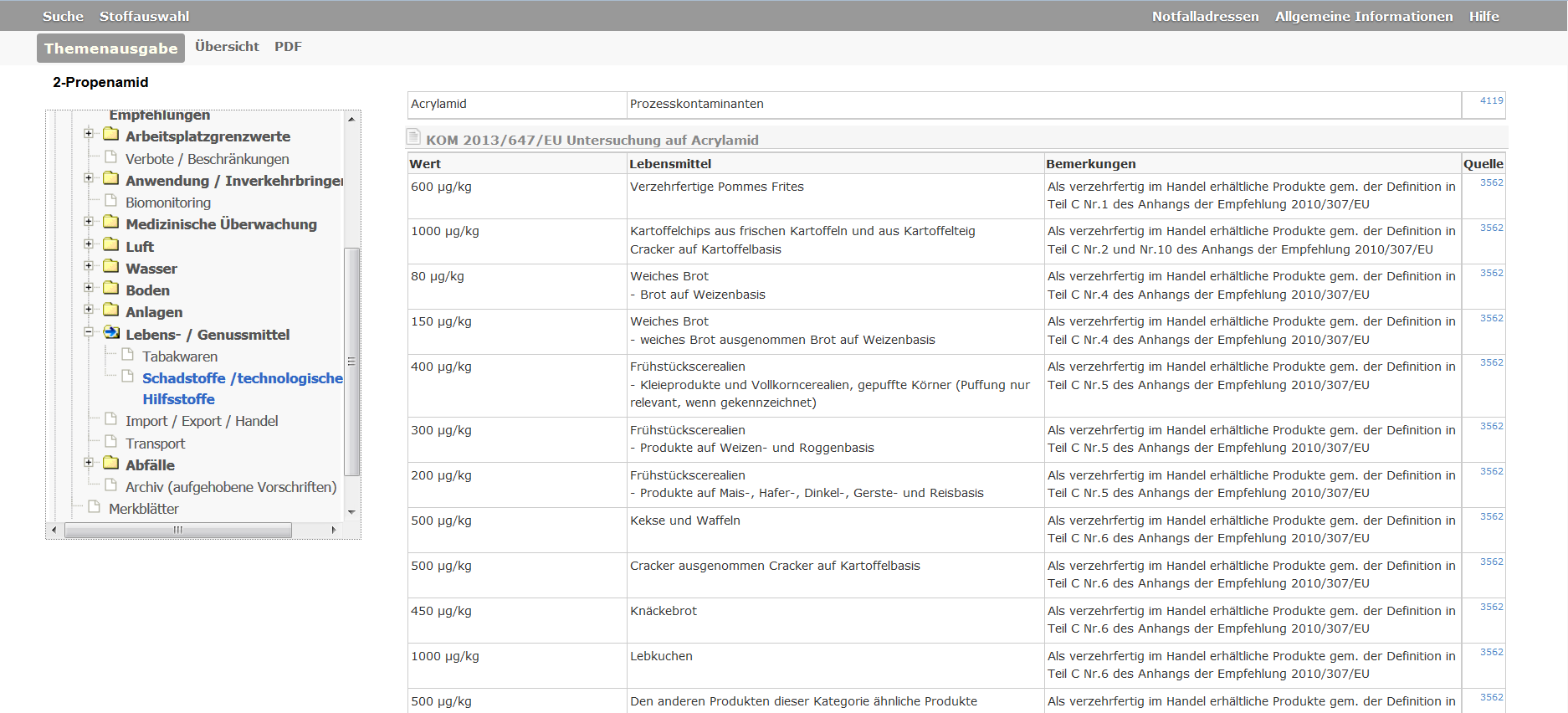 Wo liegen die 
Warnwerte für
Pommes Frites?
LANUV 10.07.2019
4
Salmonellen
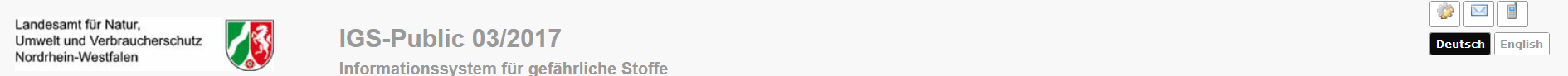 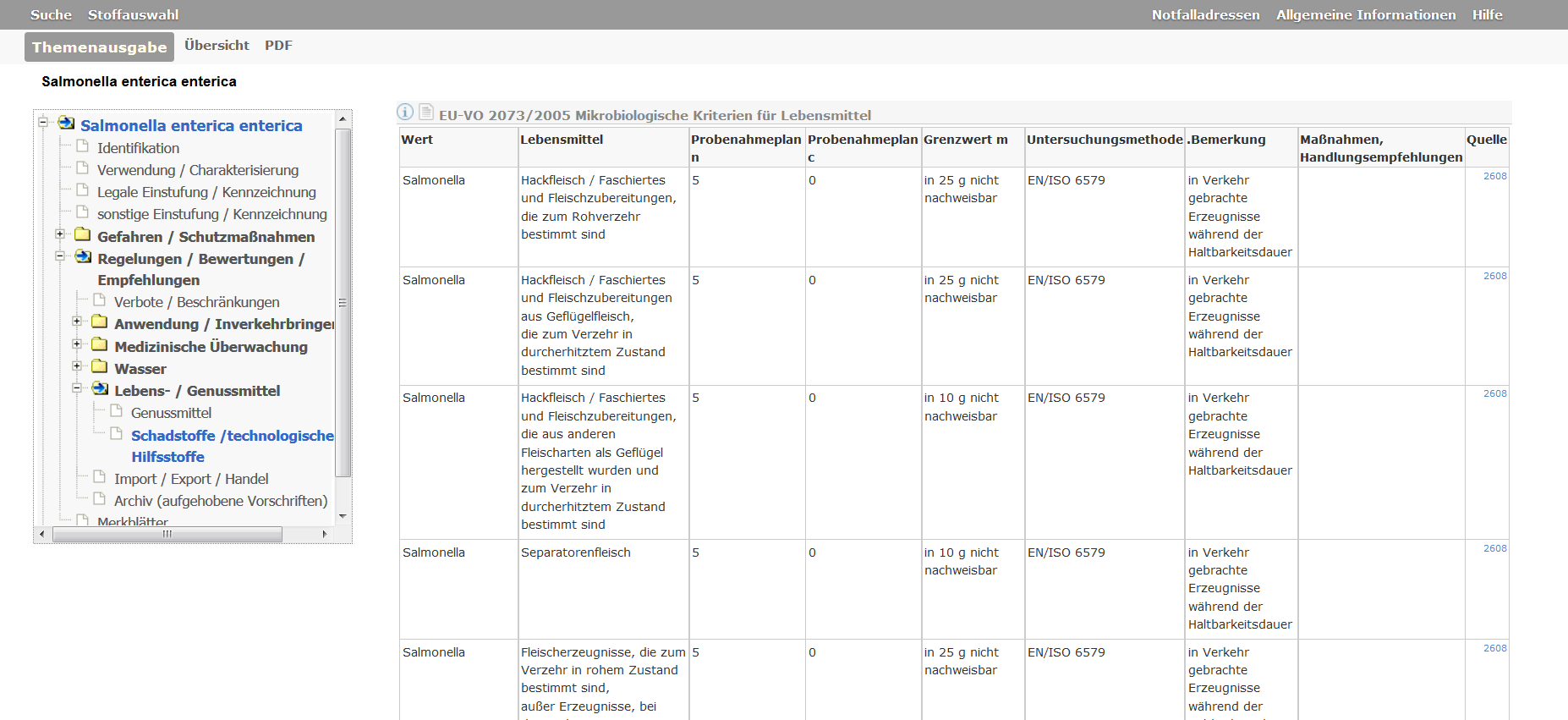 Ab welchen
Grenzwerten
ist der Verkauf von Hackfleisch untersagt?
LANUV 10.07.2019
5
Glyphosat
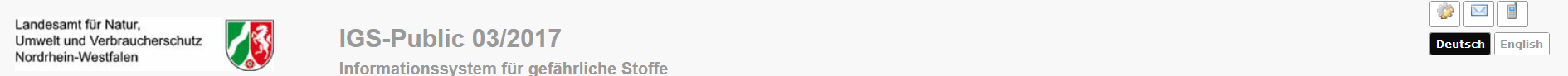 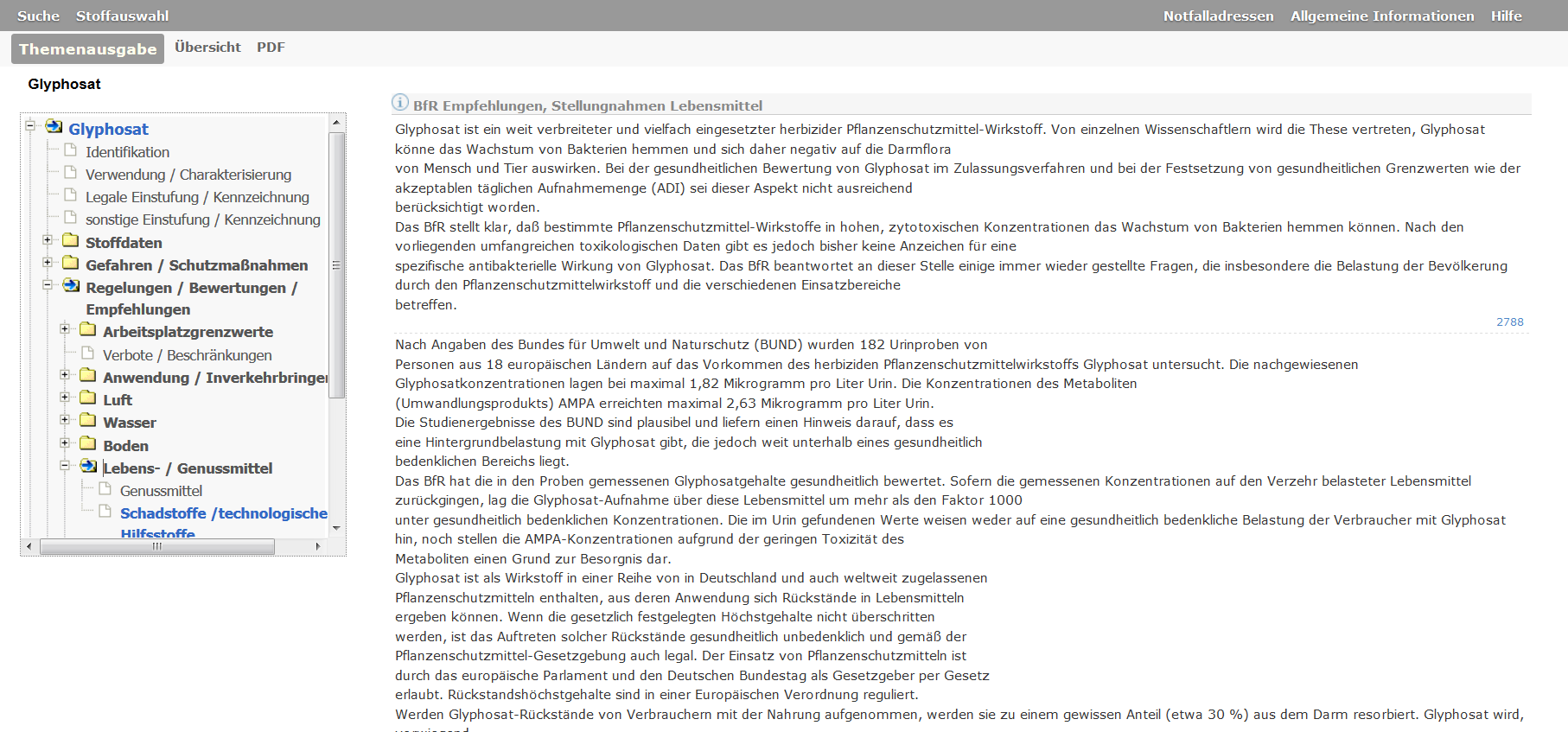 Ist die Aufnahme von Glyphosat bedenklich?
LANUV 10.07.2019
6
Lebensmittelzuatzstoffe
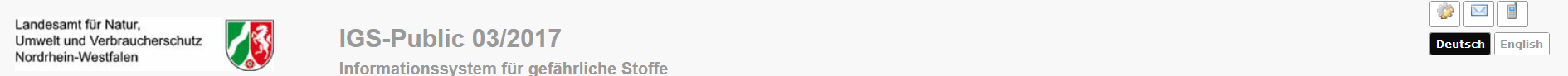 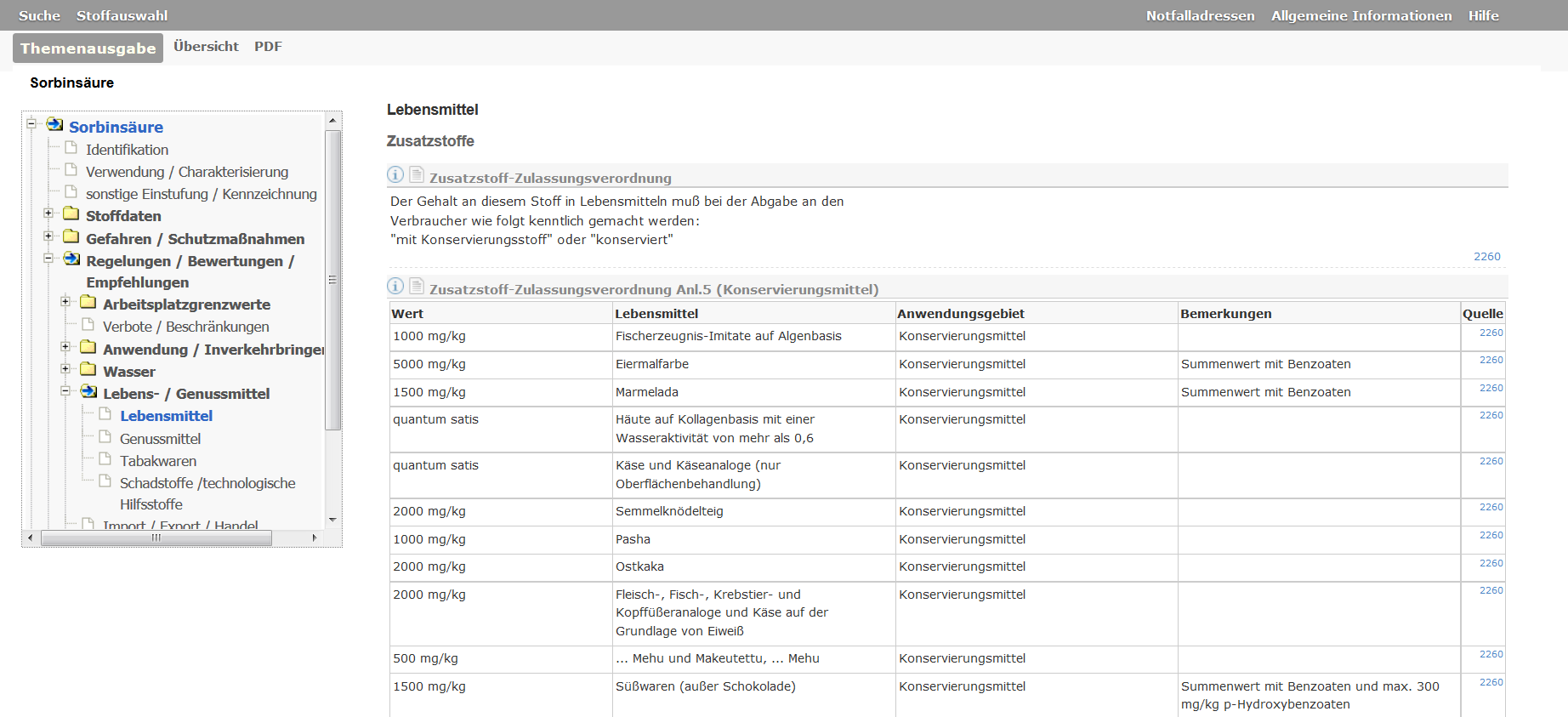 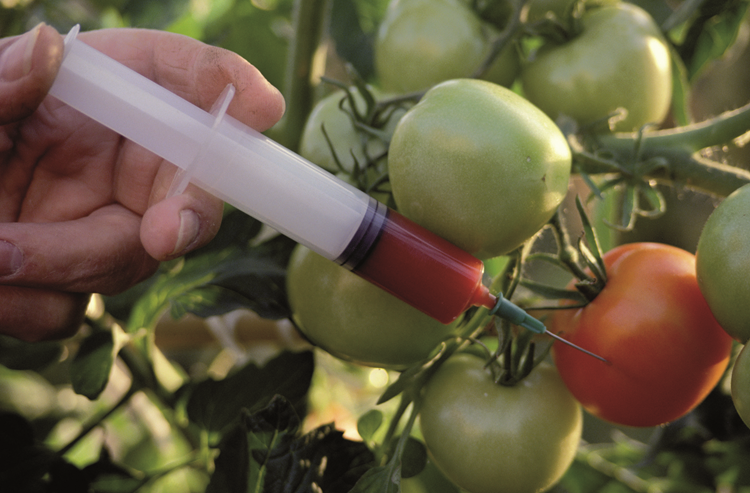 LANUV 10.07.2019
7
E200 = Sorbinsäure
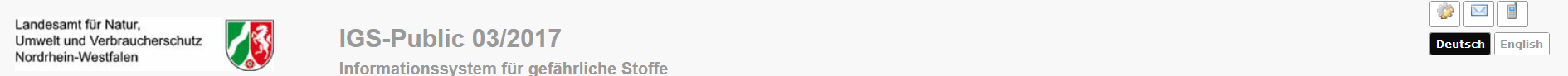 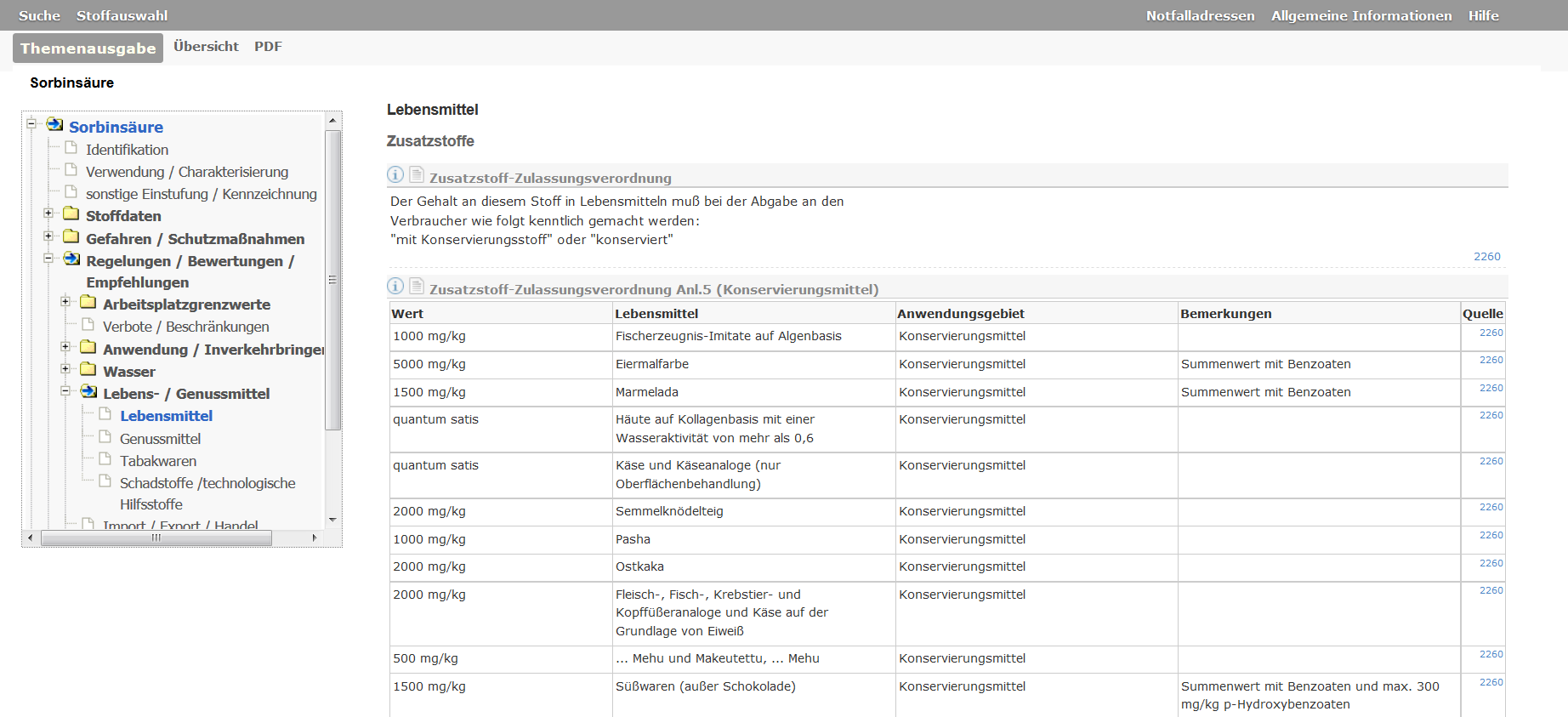 Wo liegen die Grenzwerte für
Lebensmittelzusatzstoffe?
LANUV 10.07.2019
8
Kosmetik
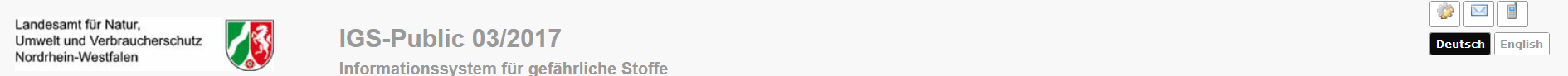 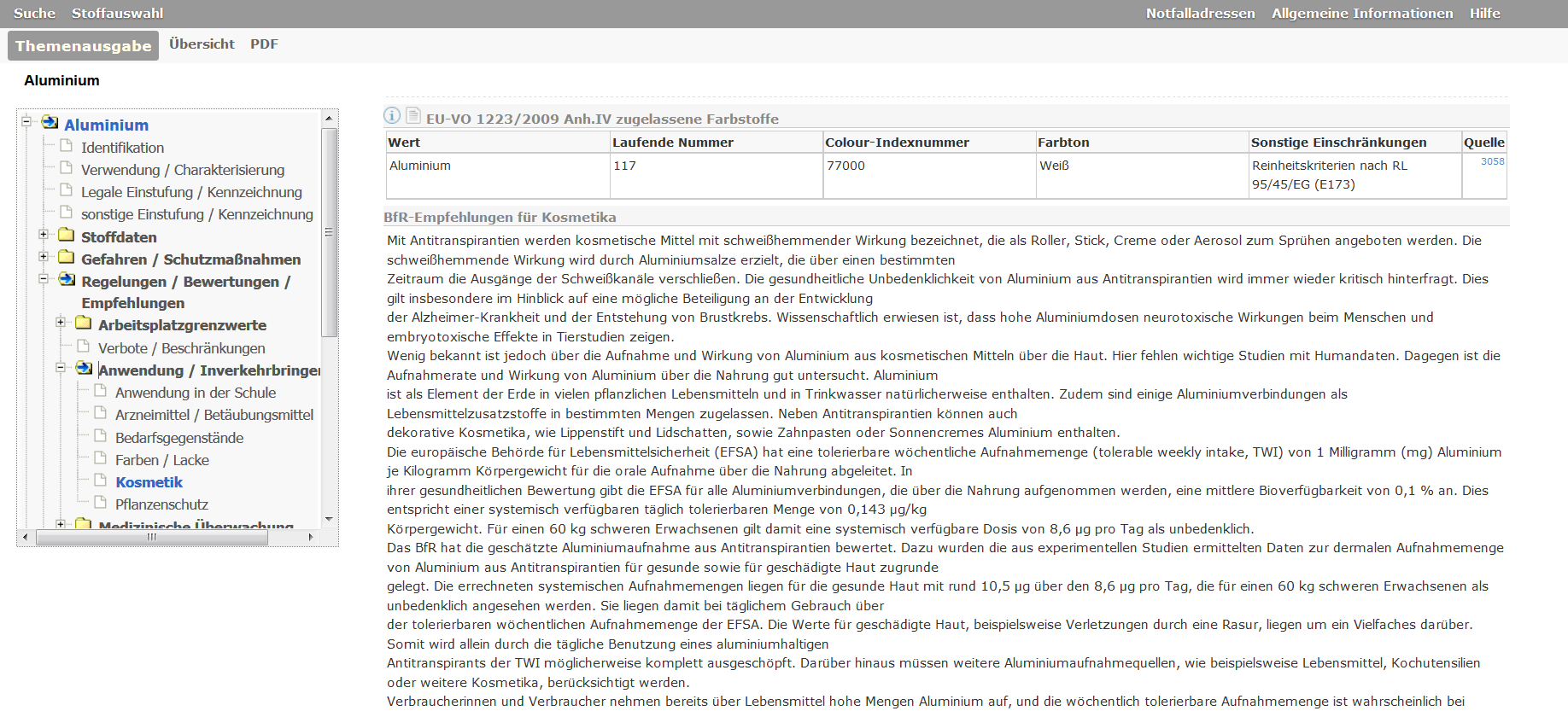 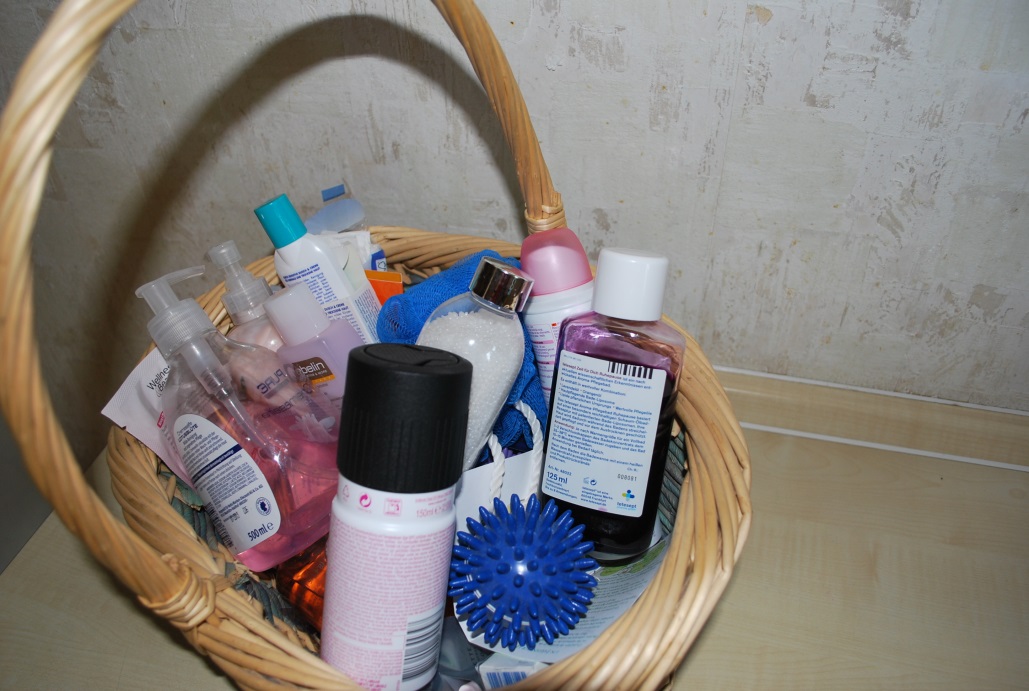 LANUV 10.07.2019
9
Aluminiumsalze
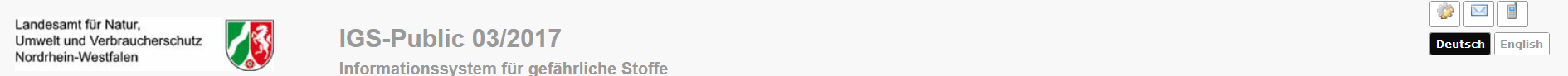 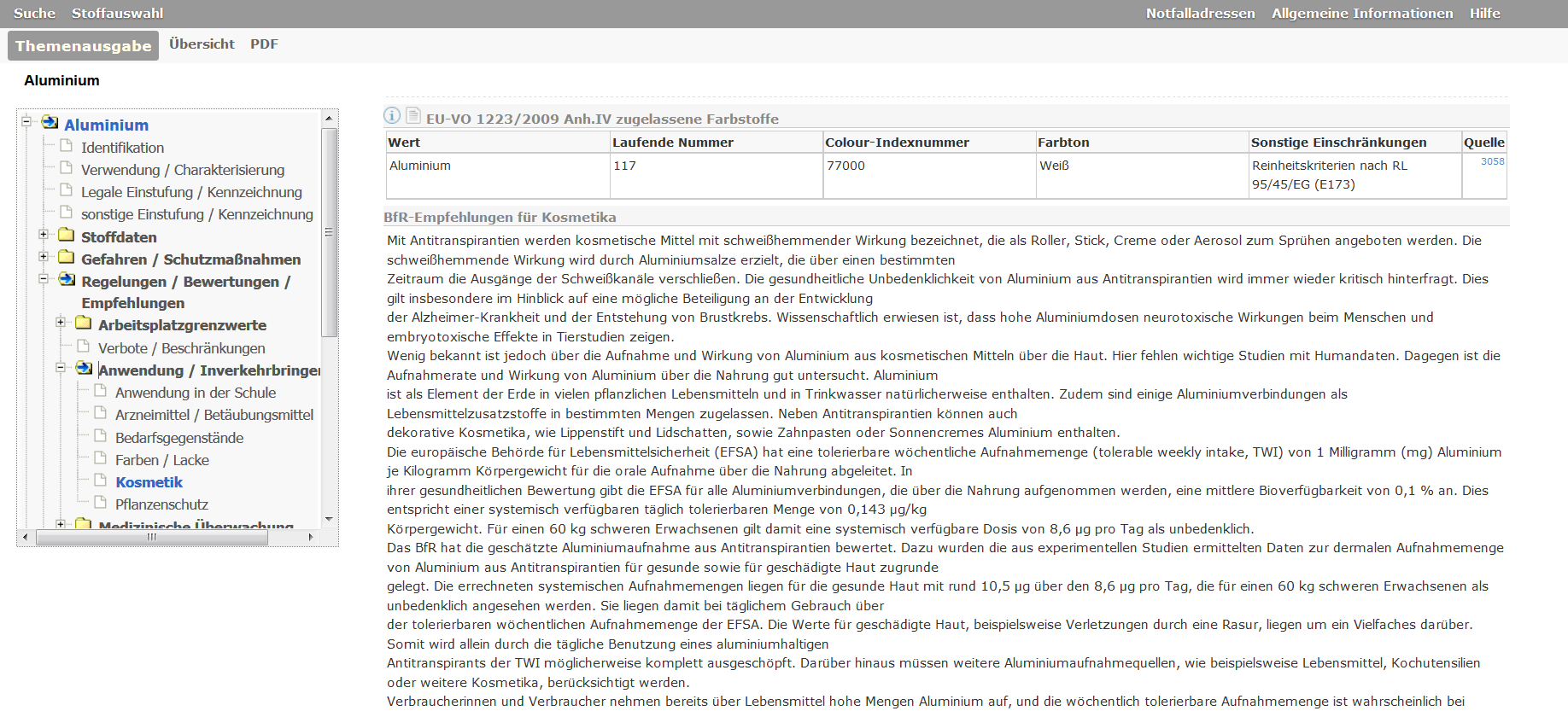 Lösen  Aluminiumsalze im Deo Alzheimer aus?
LANUV 10.07.2019
10
Helianthus Annuus Extrakt
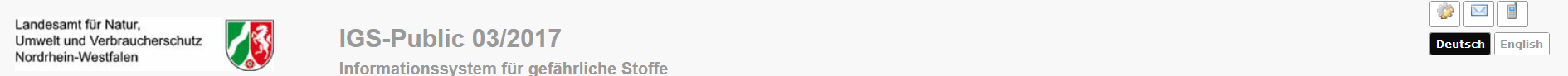 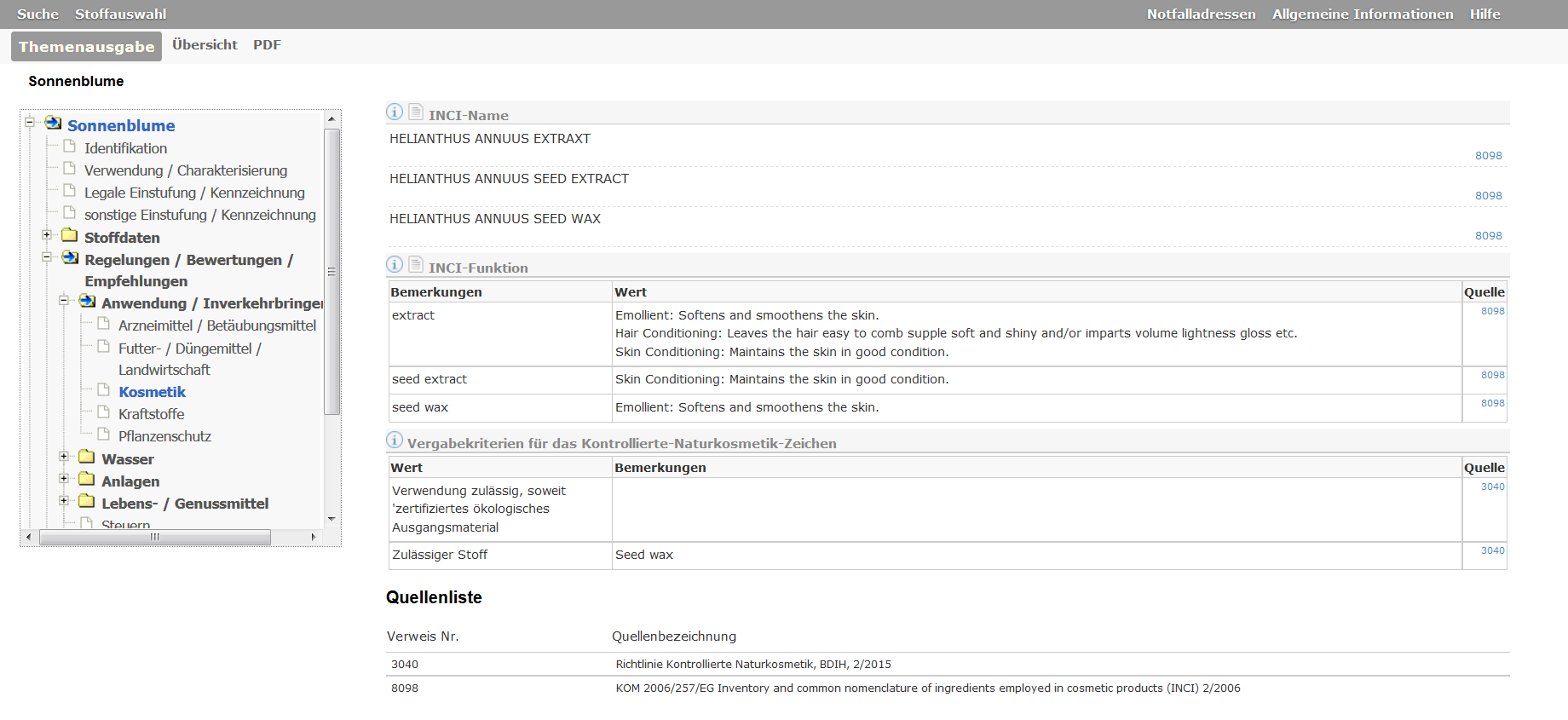 Auf der Creme steht als Inhaltsstoff HELIANTHUS ANNUUS WAX.
 
Ist das bedenklich?
LANUV 10.07.2019
11
Genussmittel
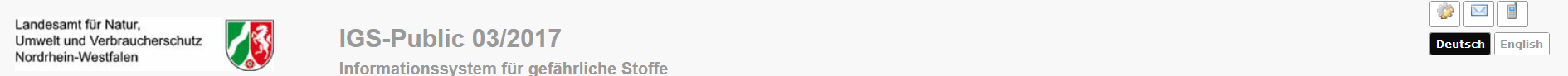 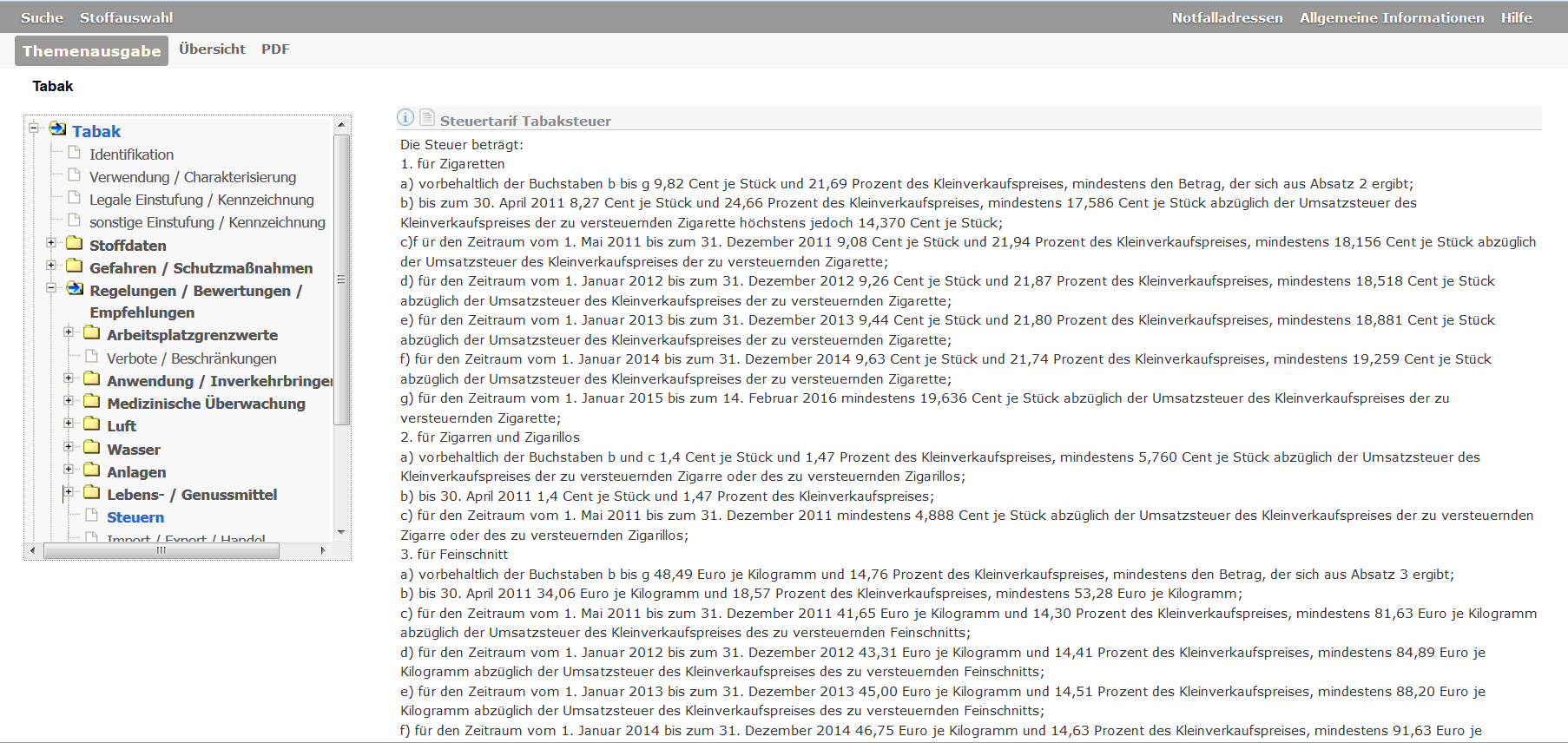 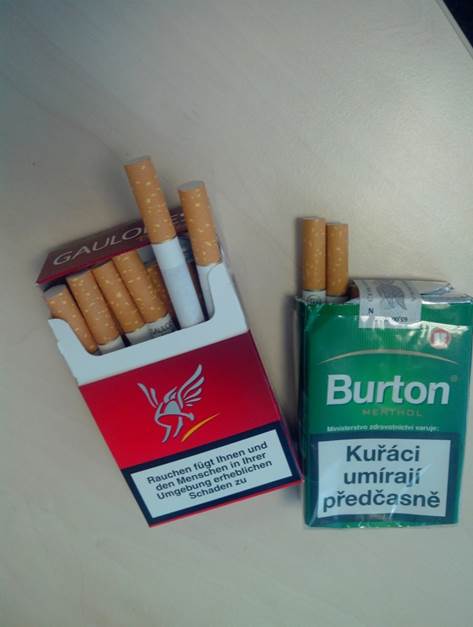 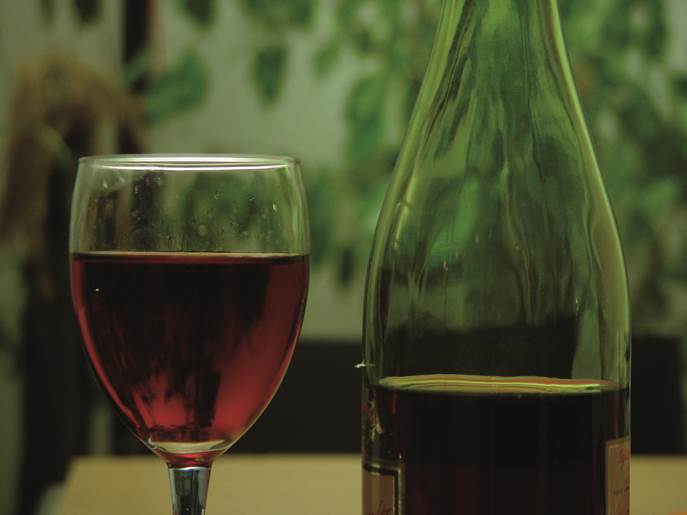 LANUV 10.07.2019
12
Tabak
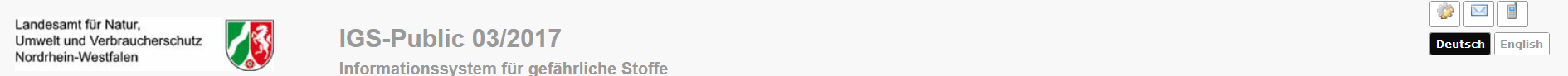 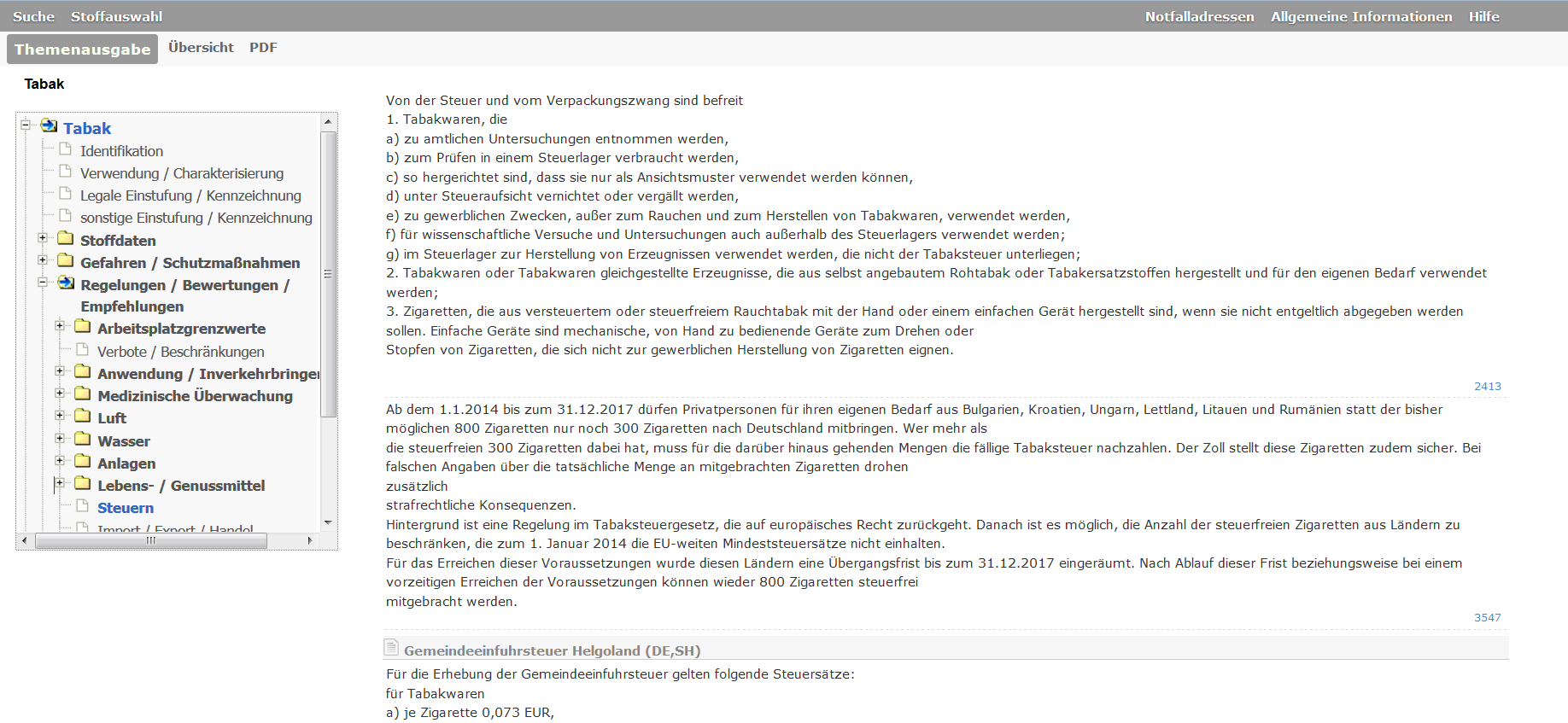 Wie viele Zigaretten darf man aus Bulgarien im Reisegepäck ausführen?
LANUV 10.07.2019
13
Alkohol
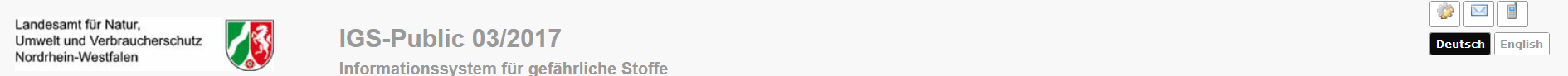 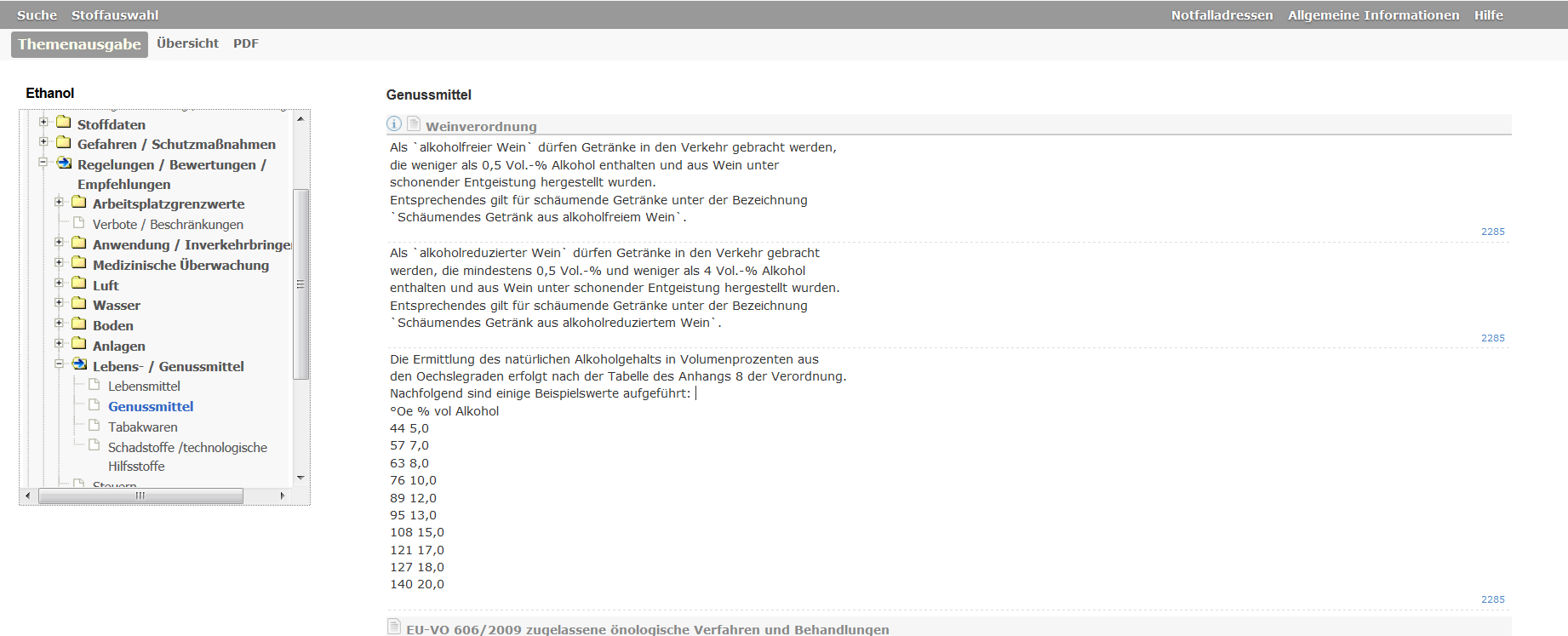 Wann gilt ein Wein 
als alkoholfrei?
LANUV 10.07.2019
14
Arzneimittel
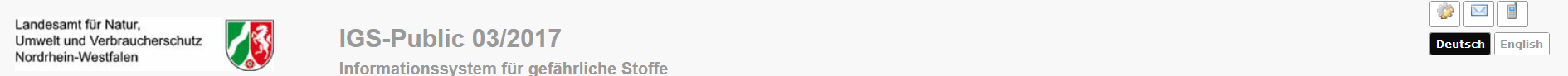 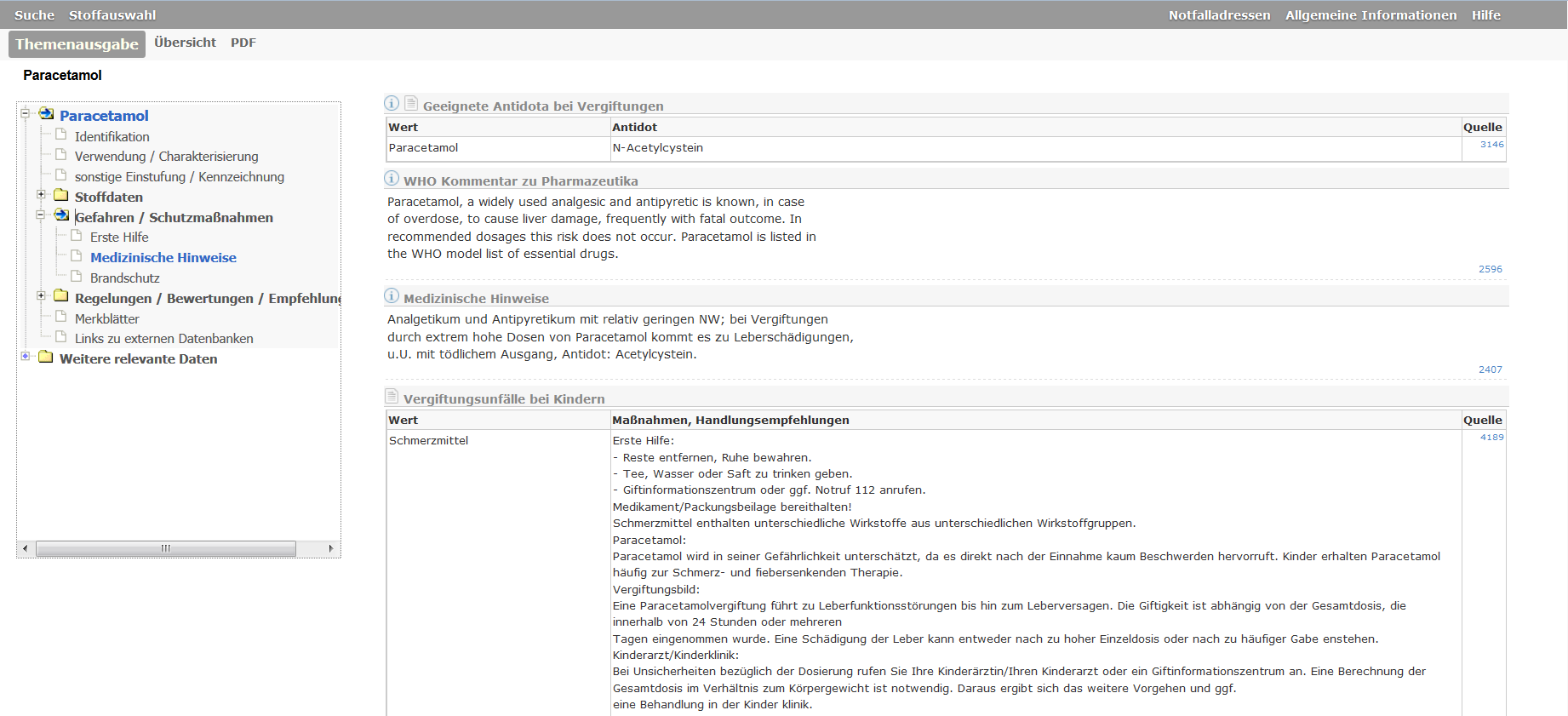 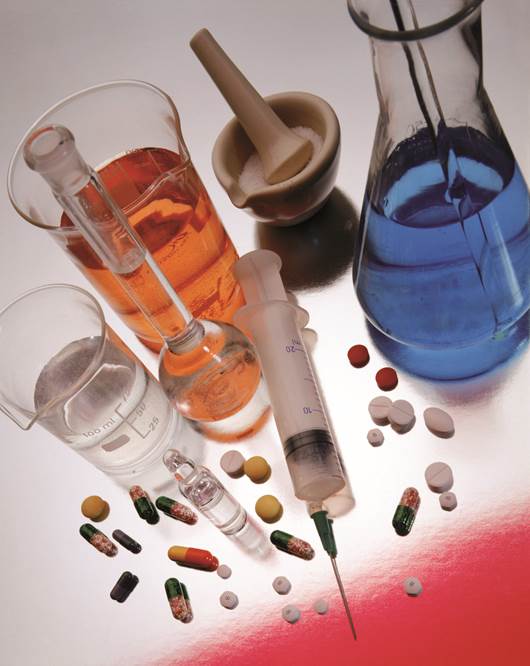 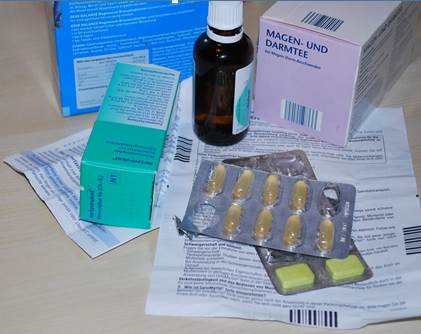 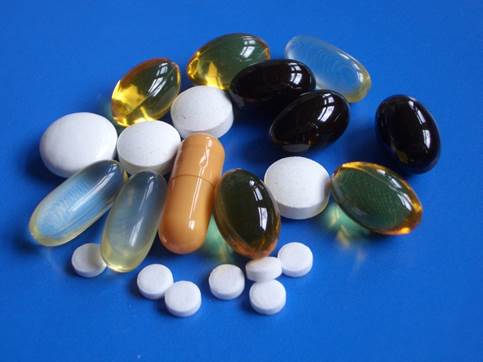 LANUV 10.07.2019
15
Paracetamol
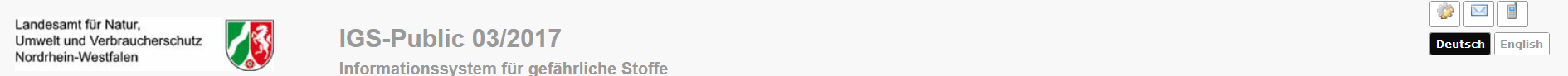 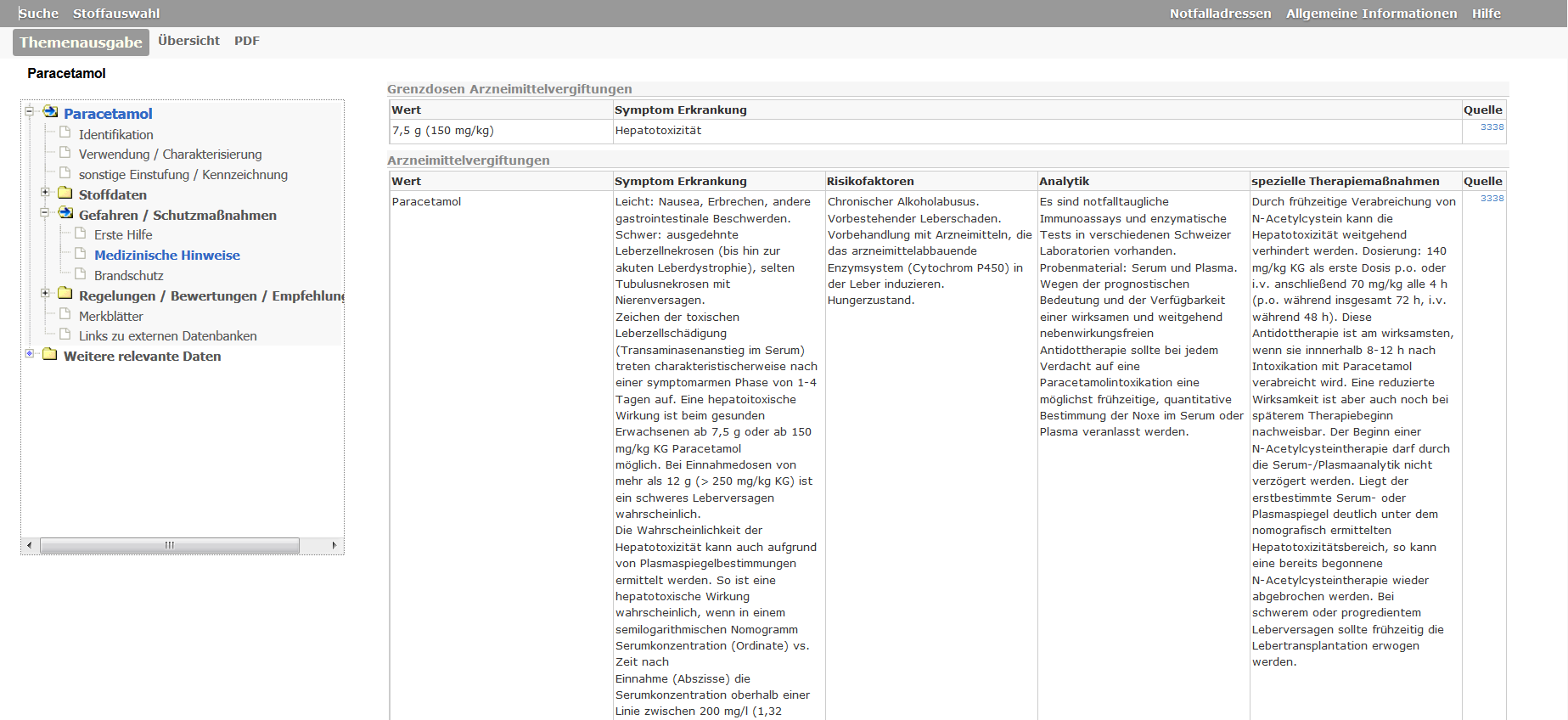 Welche Symptome 
zeigen sich bei
einer Überdosierung von Paracetamol?
LANUV 10.07.2019
16
Ökosiegel
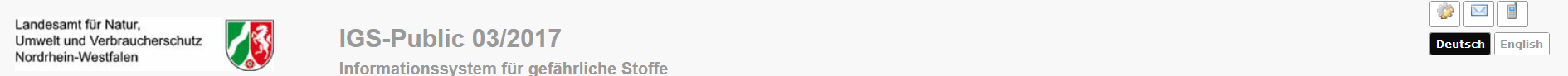 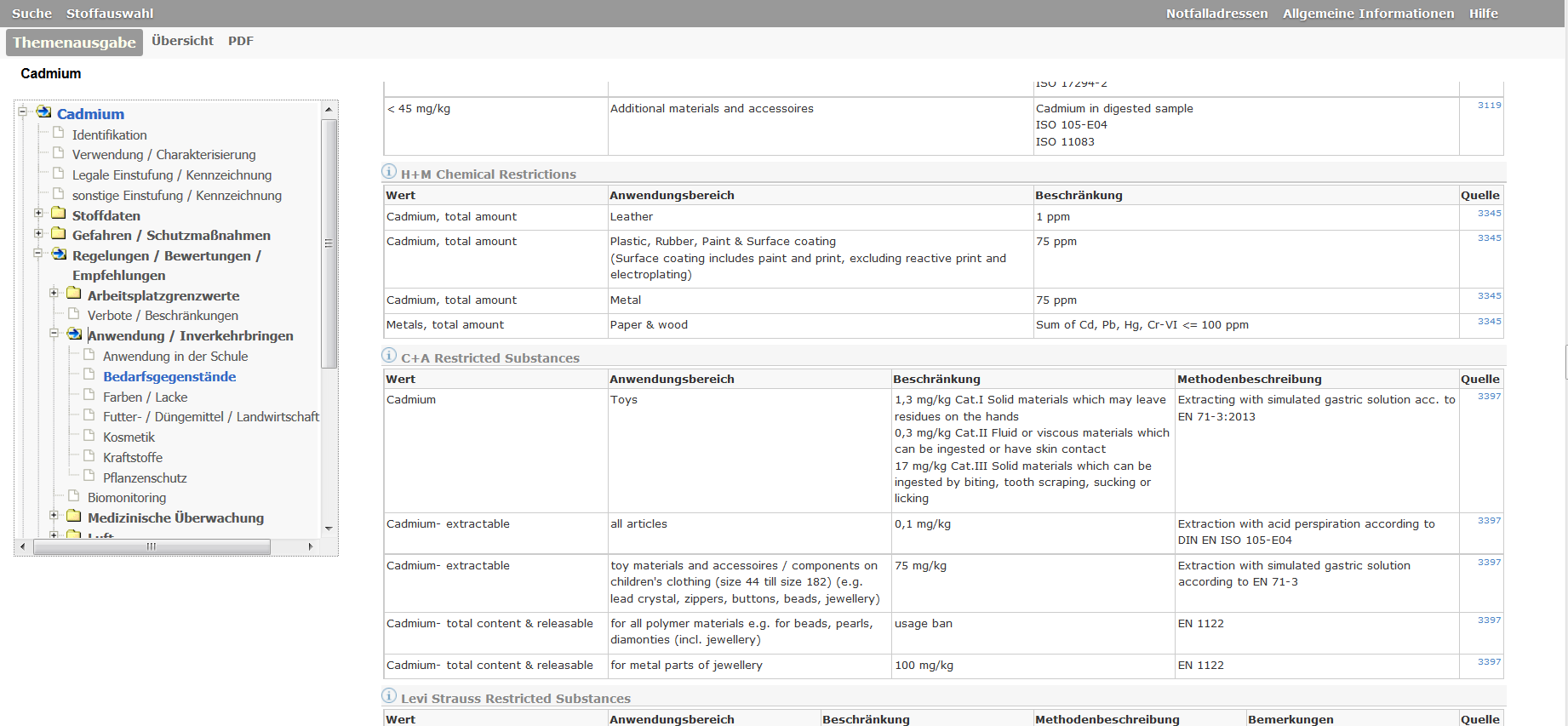 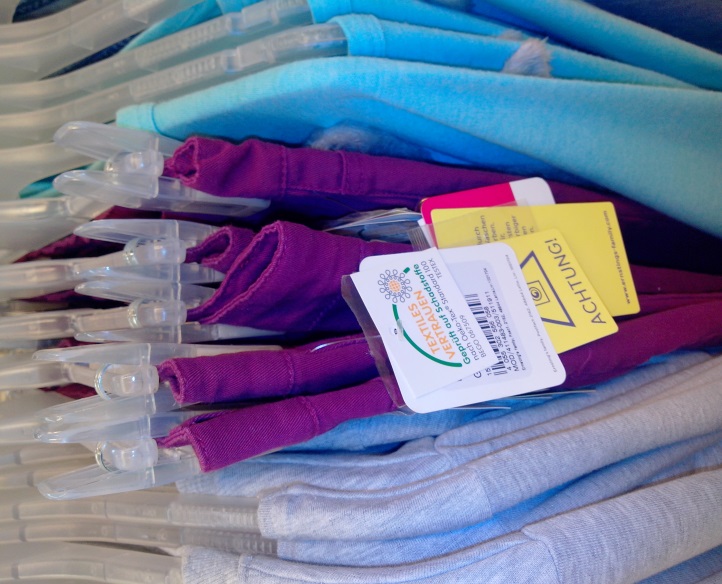 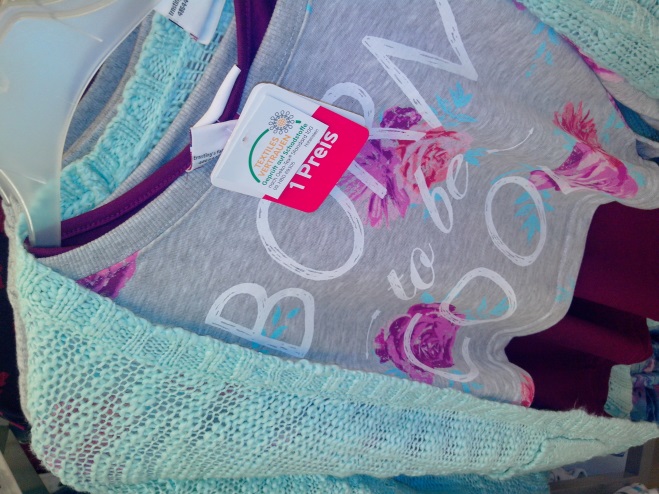 LANUV 10.07.2019
17
Cadmium
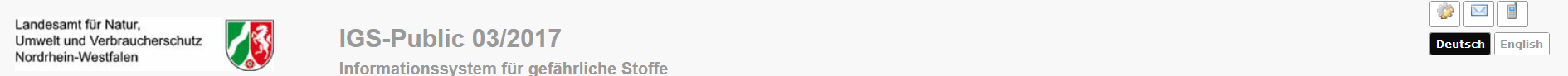 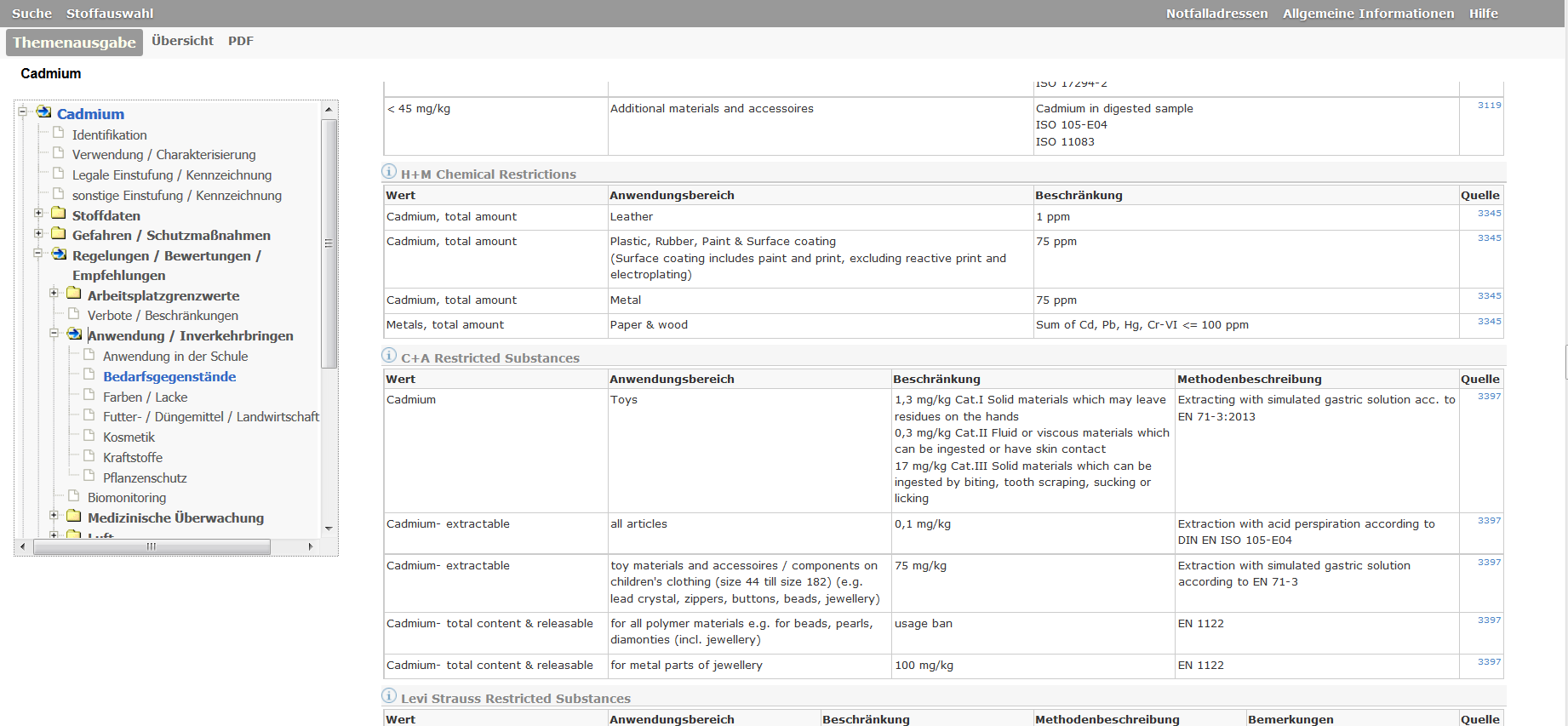 Welche Grenzwerte setzen 
Händler Ihren Lieferanten?
LANUV 10.07.2019
18
Chrom (VI)-Verbindungen
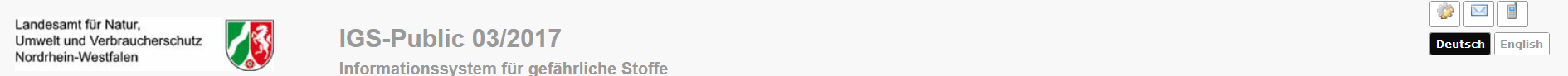 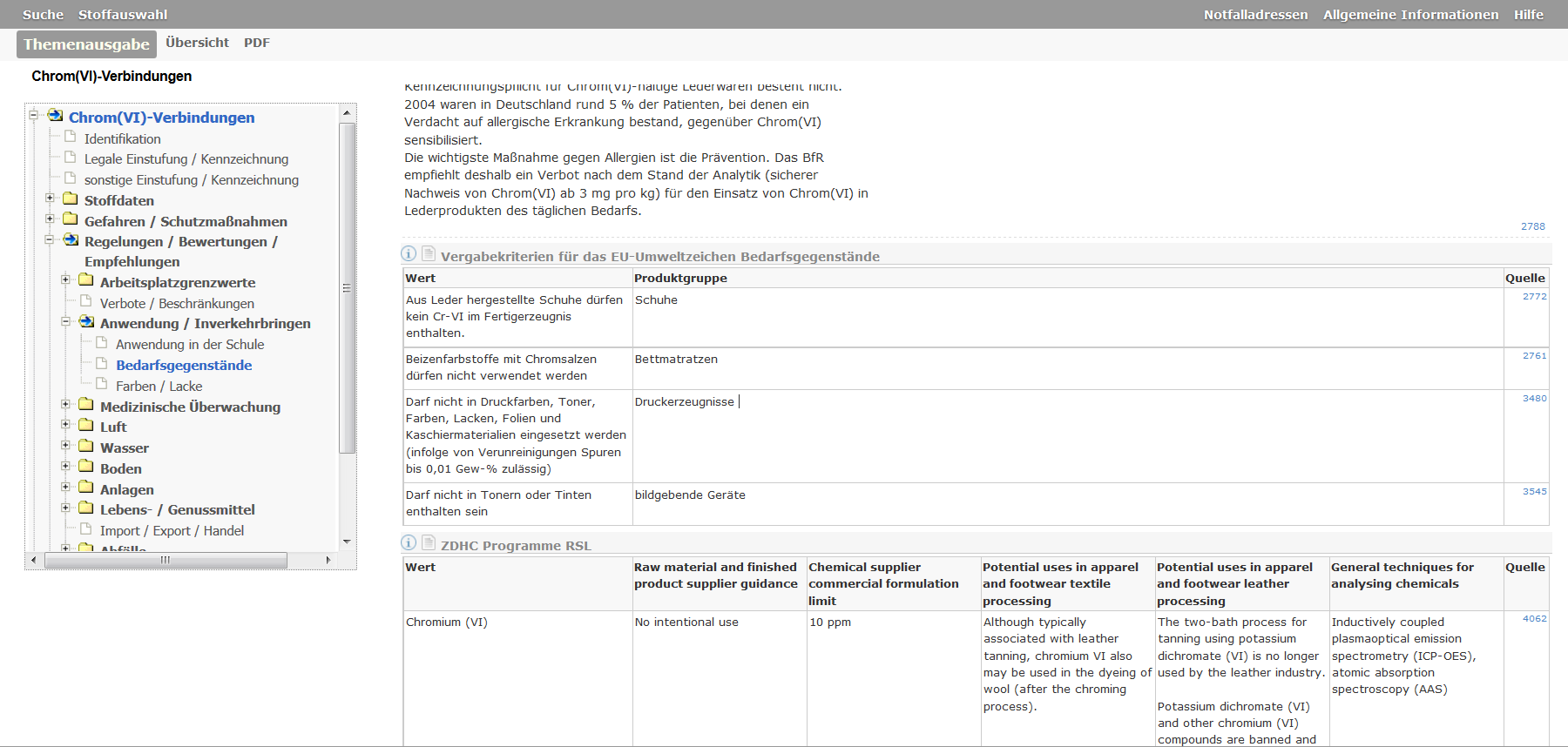 Kann ich sicher sein, 
dass Kinderschuhe aus Leder
chromfrei sind, wenn das 
EU Umweltzeichen darauf ist?
LANUV 10.07.2019
19
Giftpflanzen
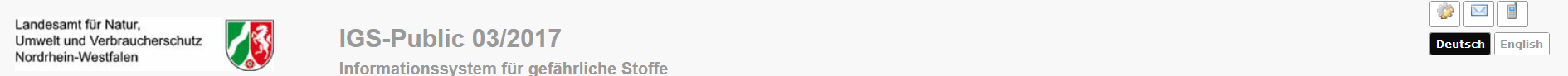 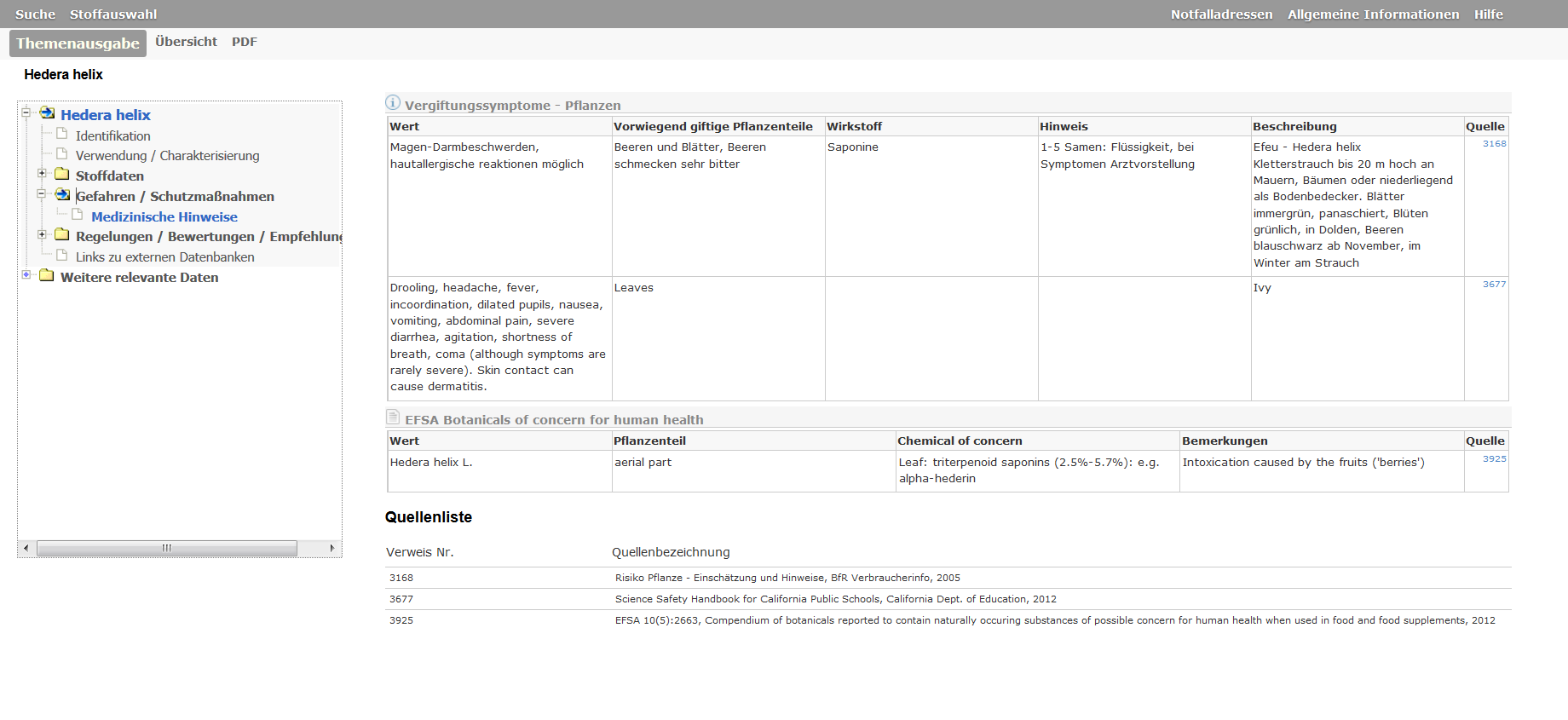 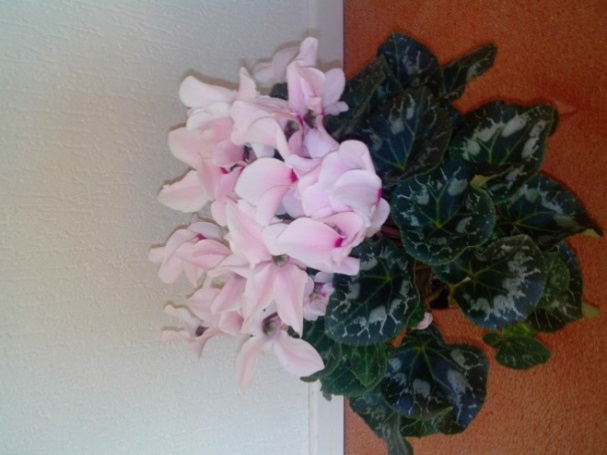 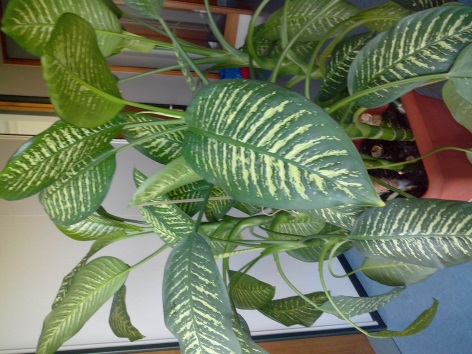 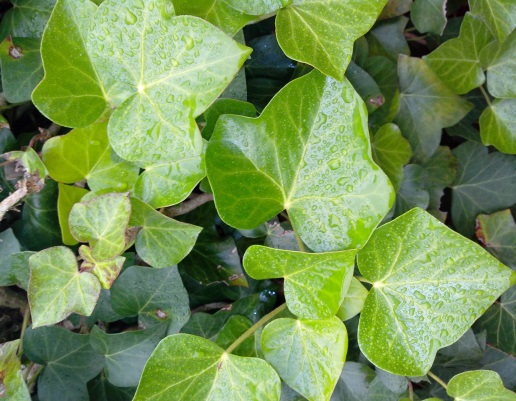 LANUV 10.07.2019
20
Efeu
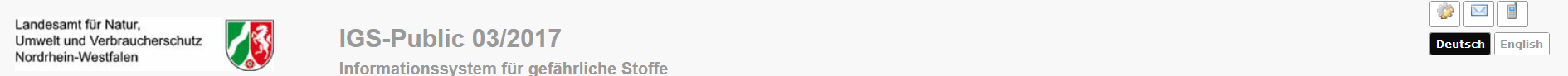 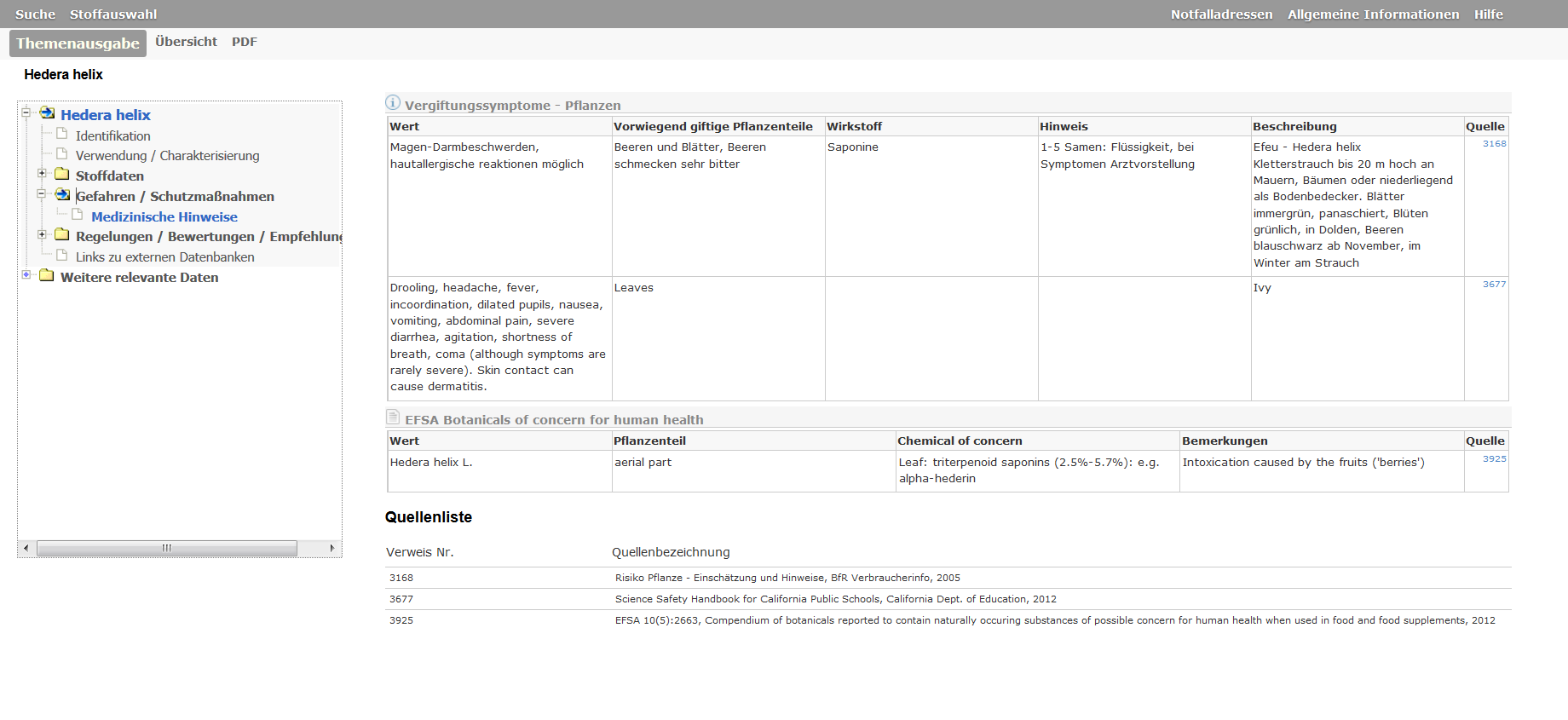 Wie zeigt sich eine Vergiftung mit einer Efeupflanze?
LANUV 10.07.2019
21
Giftunfälle
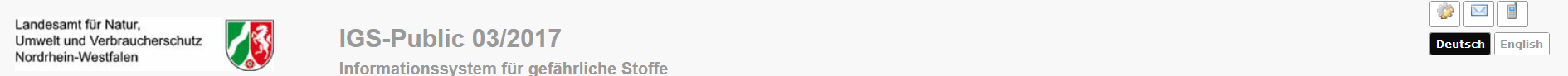 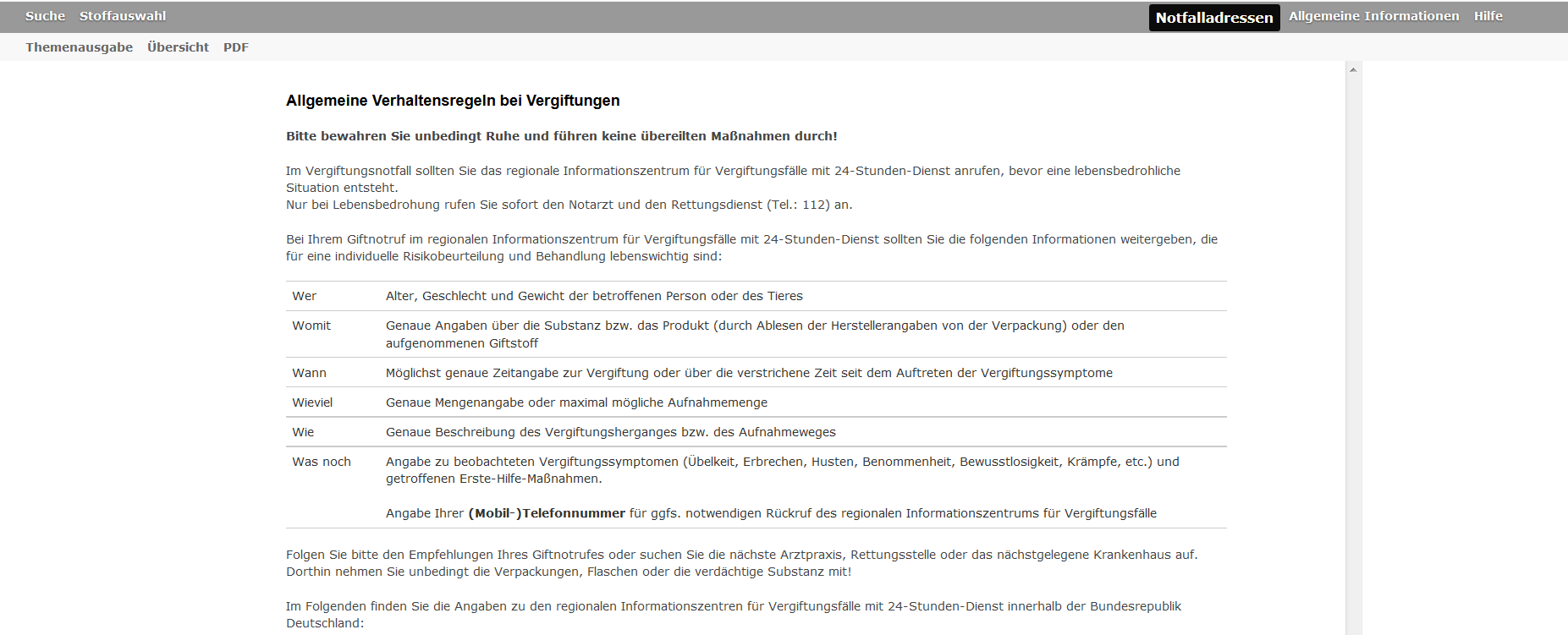 Wie verhalte ich mich bei Giftunfällen richtig?
LANUV 10.07.2019
22
Giftnotrufzentrale
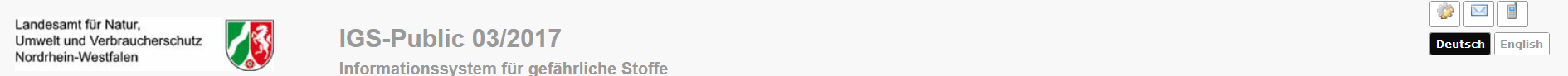 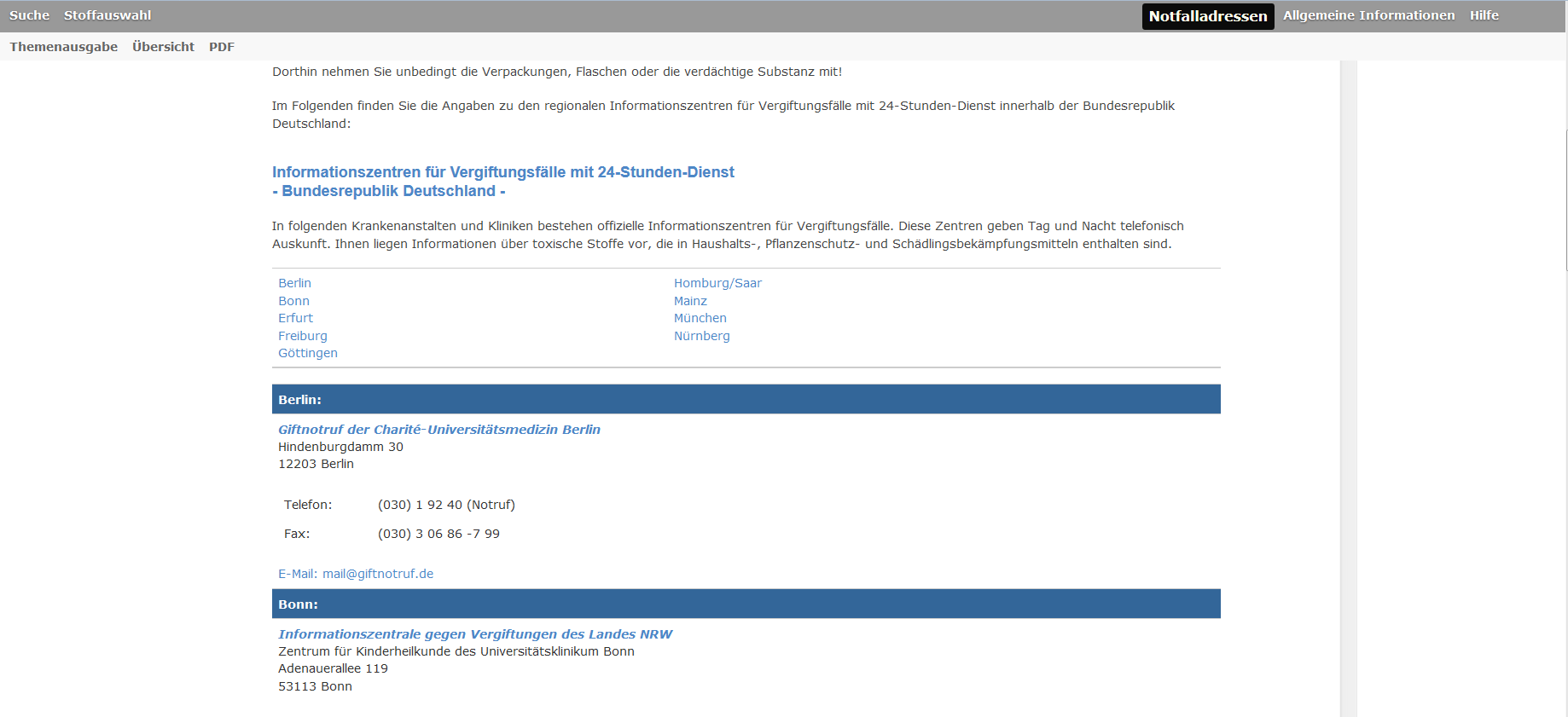 Wo bekomme ich schnelle Hilfe?
LANUV 10.07.2019
23
Bakterien, Viren, Pilze, Parasiten
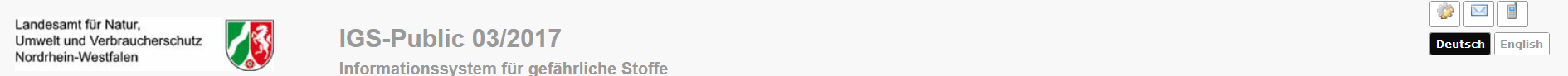 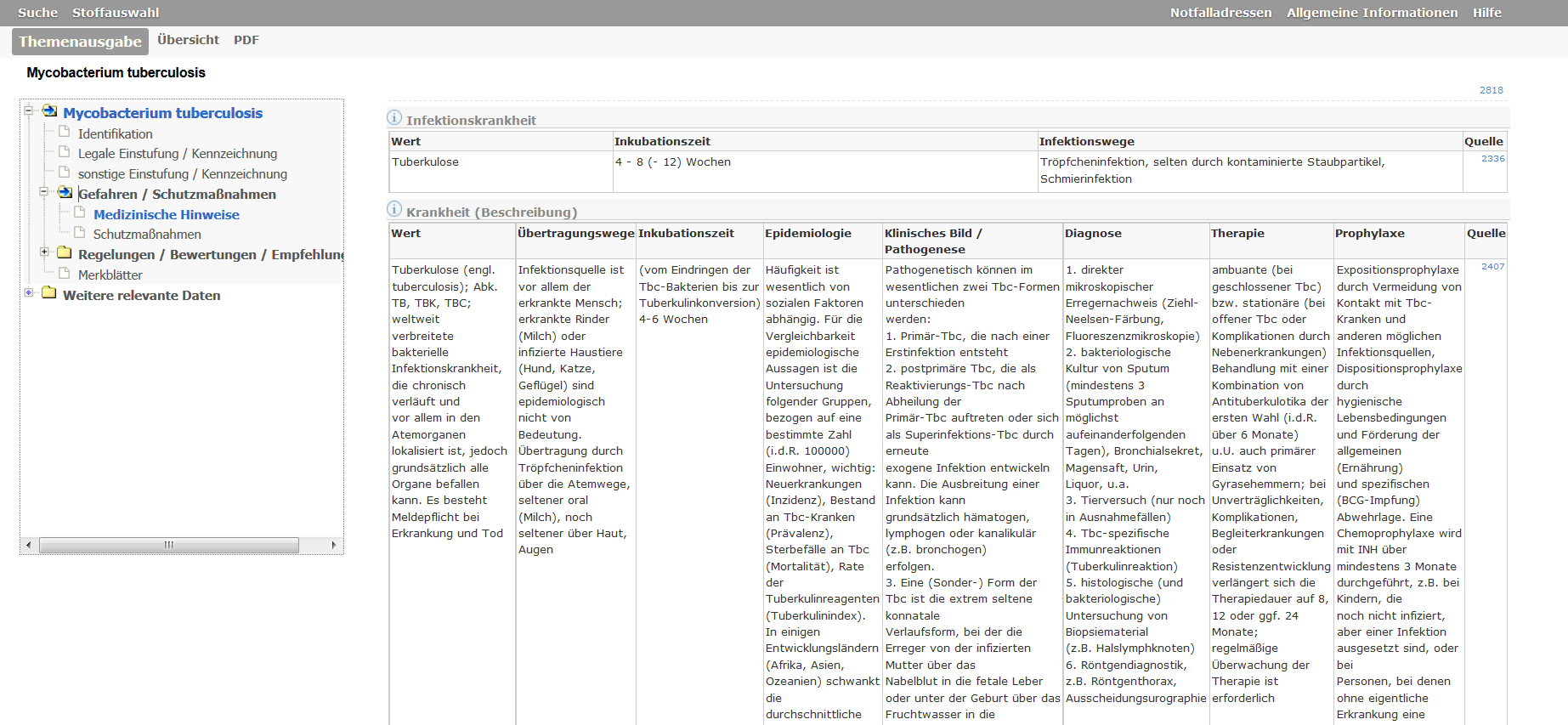 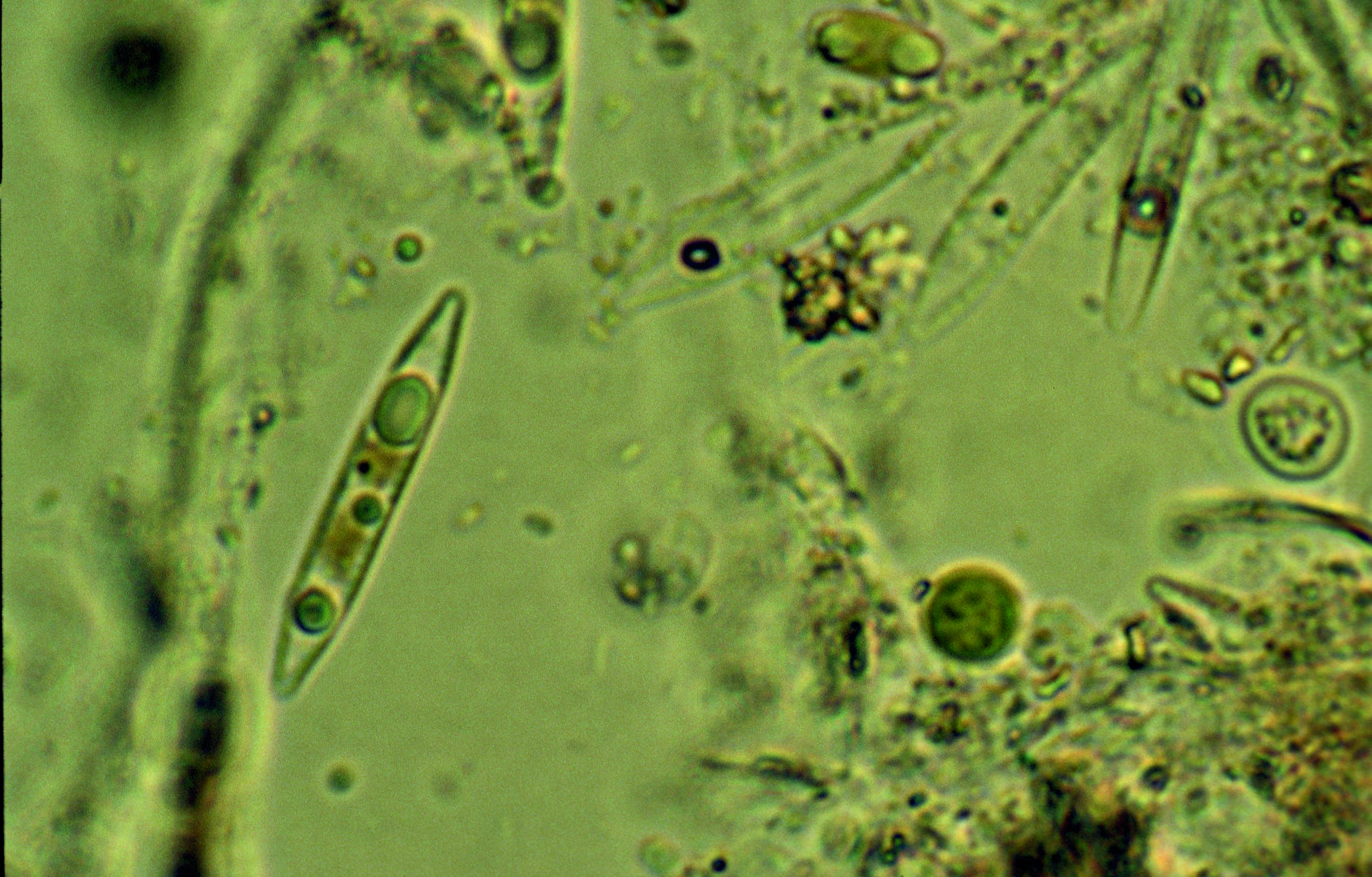 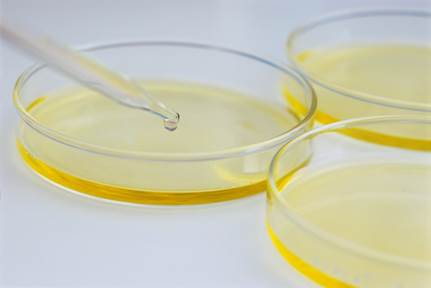 LANUV 10.07.2019
24
Tuberkulose
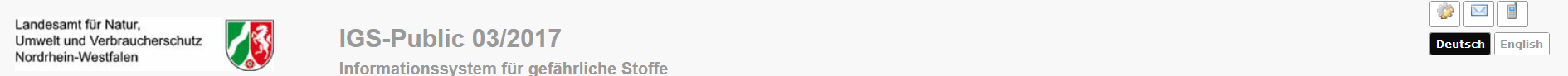 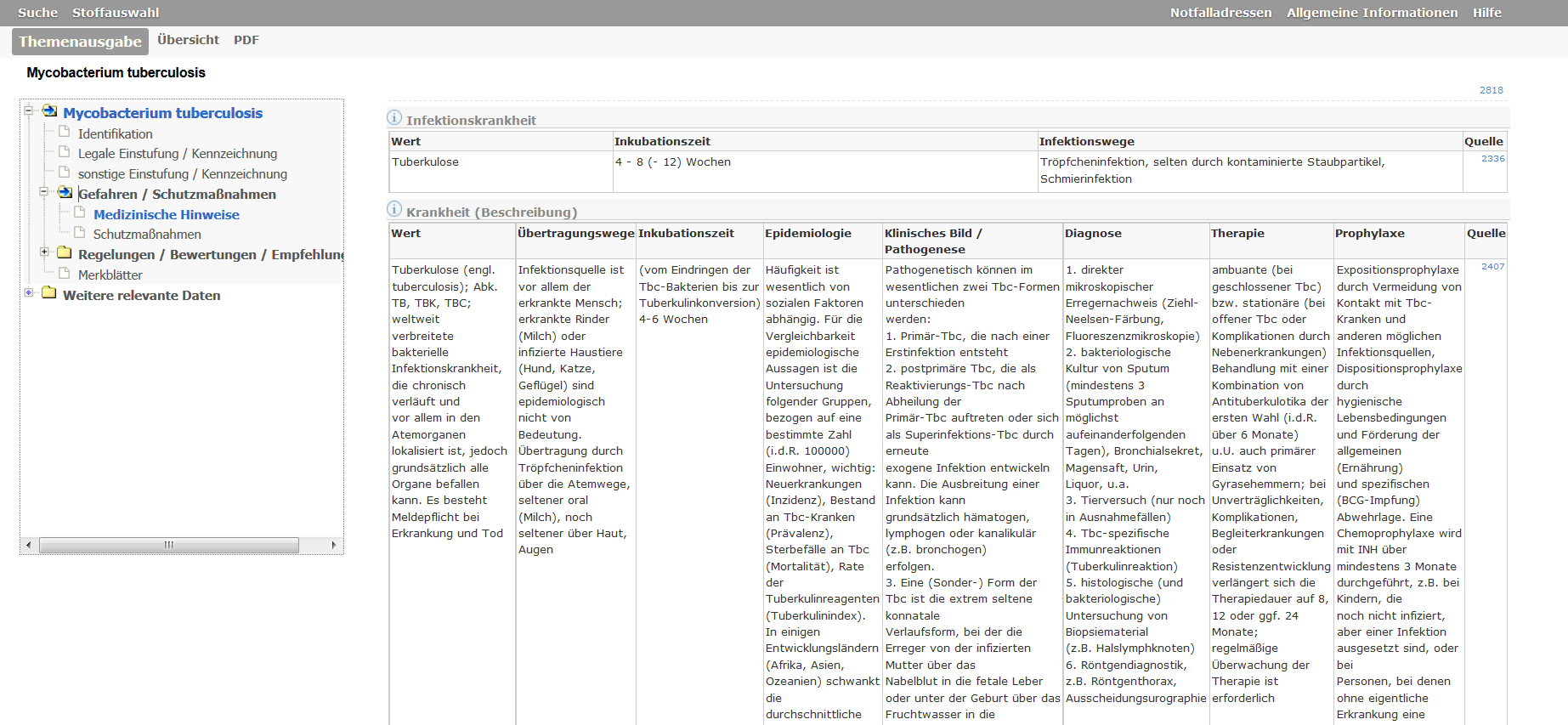 Wie lang ist die Inkubationszeit?
Welche Symptome 
zeigt man bei einer 
Erkrankung an
Tuberkulose?
LANUV 10.07.2019
25
Chemikalien in der Schule
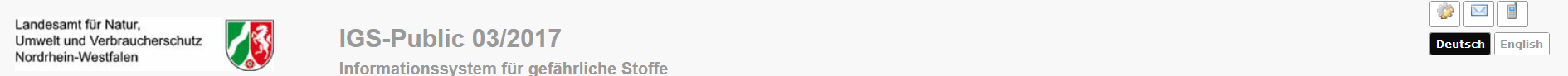 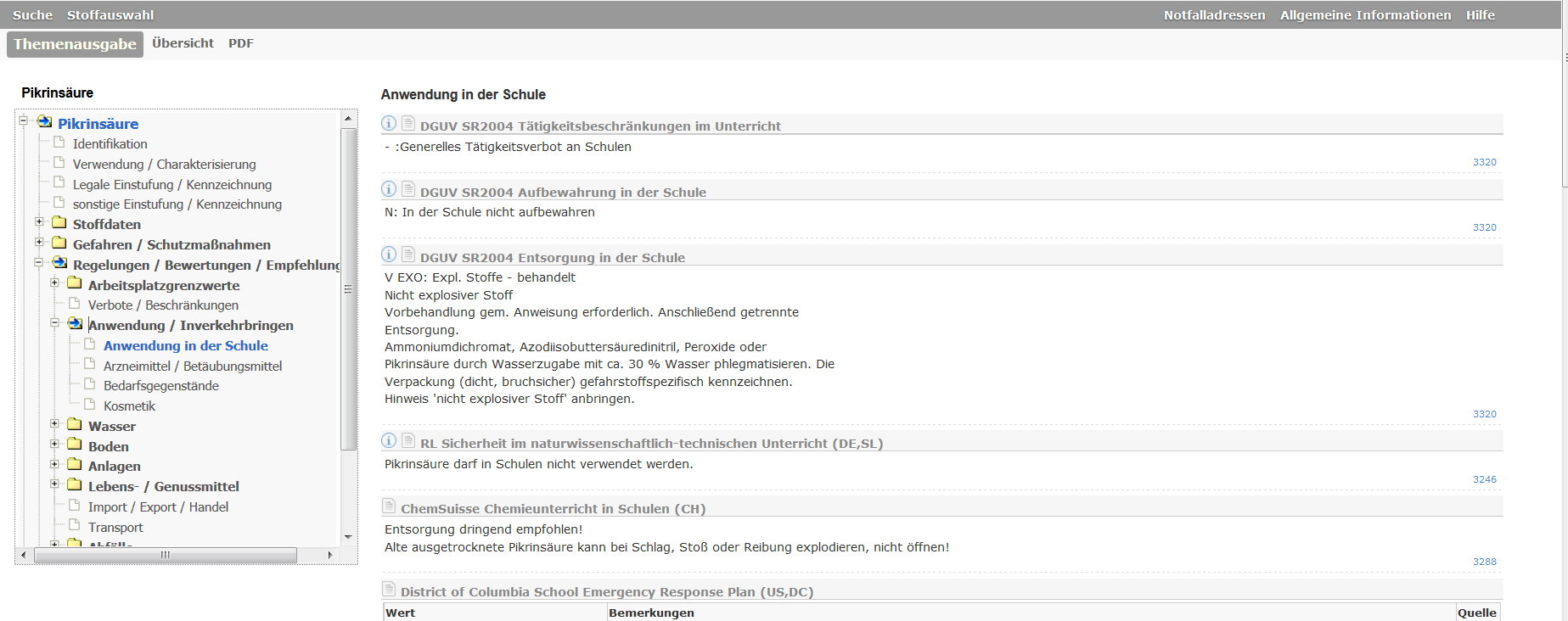 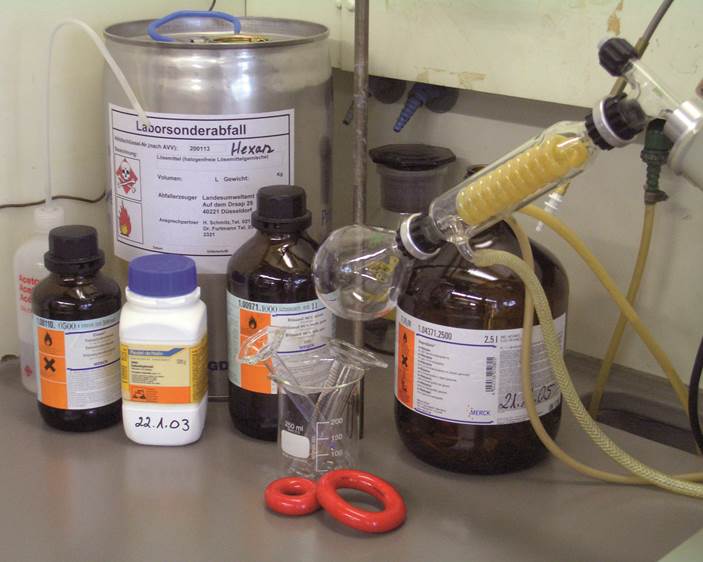 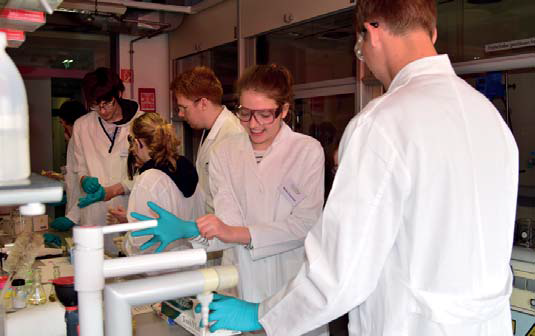 LANUV 10.07.2019
26
Pikrinsäure
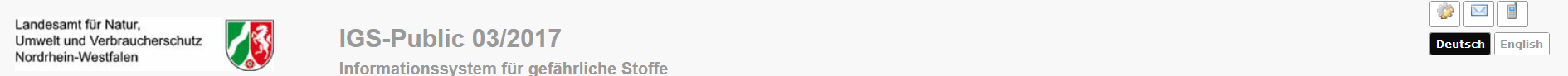 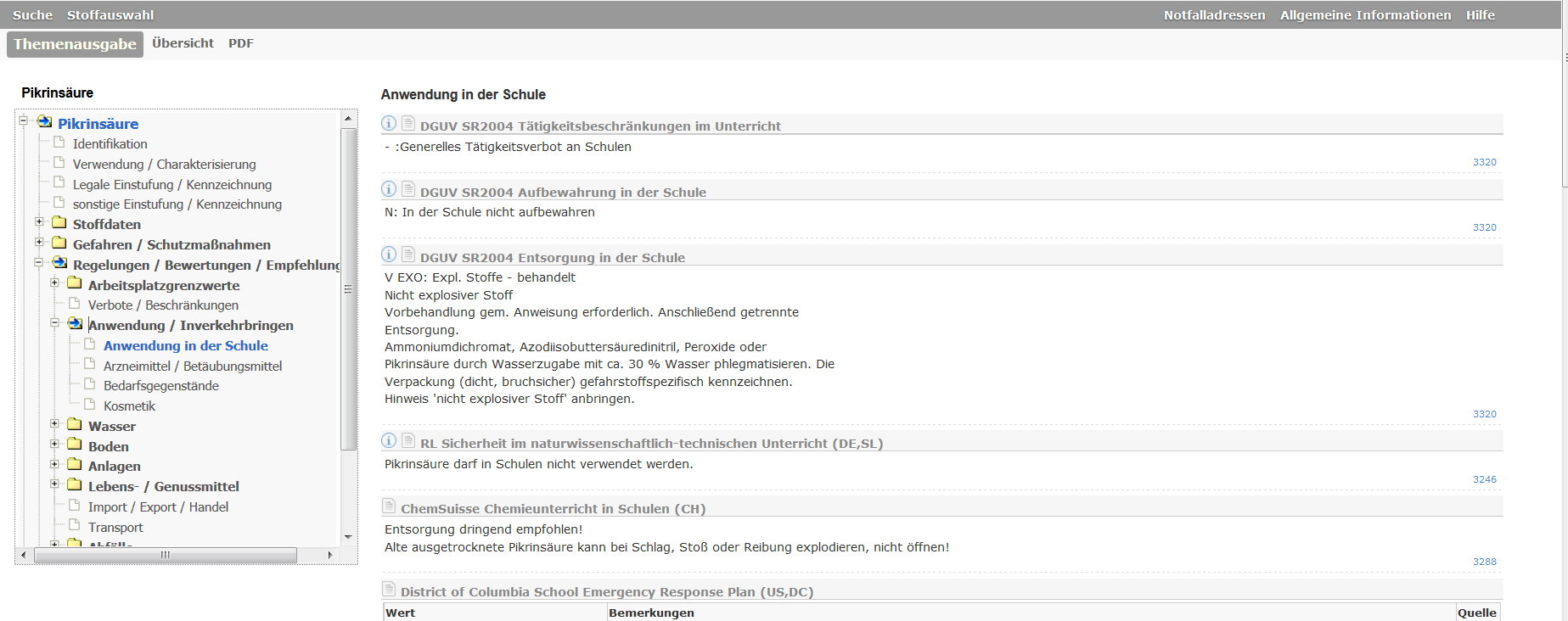 Darf mit Pikrinsäure im Unterricht gearbeitet werden?
Wie muss Pikrinsäure entsorgt werden?
LANUV 10.07.2019
27
Ereignis
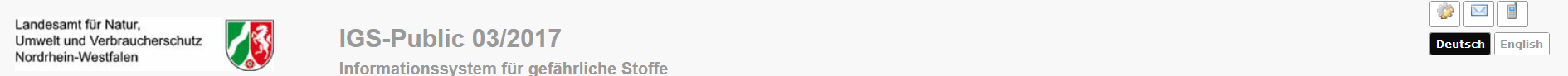 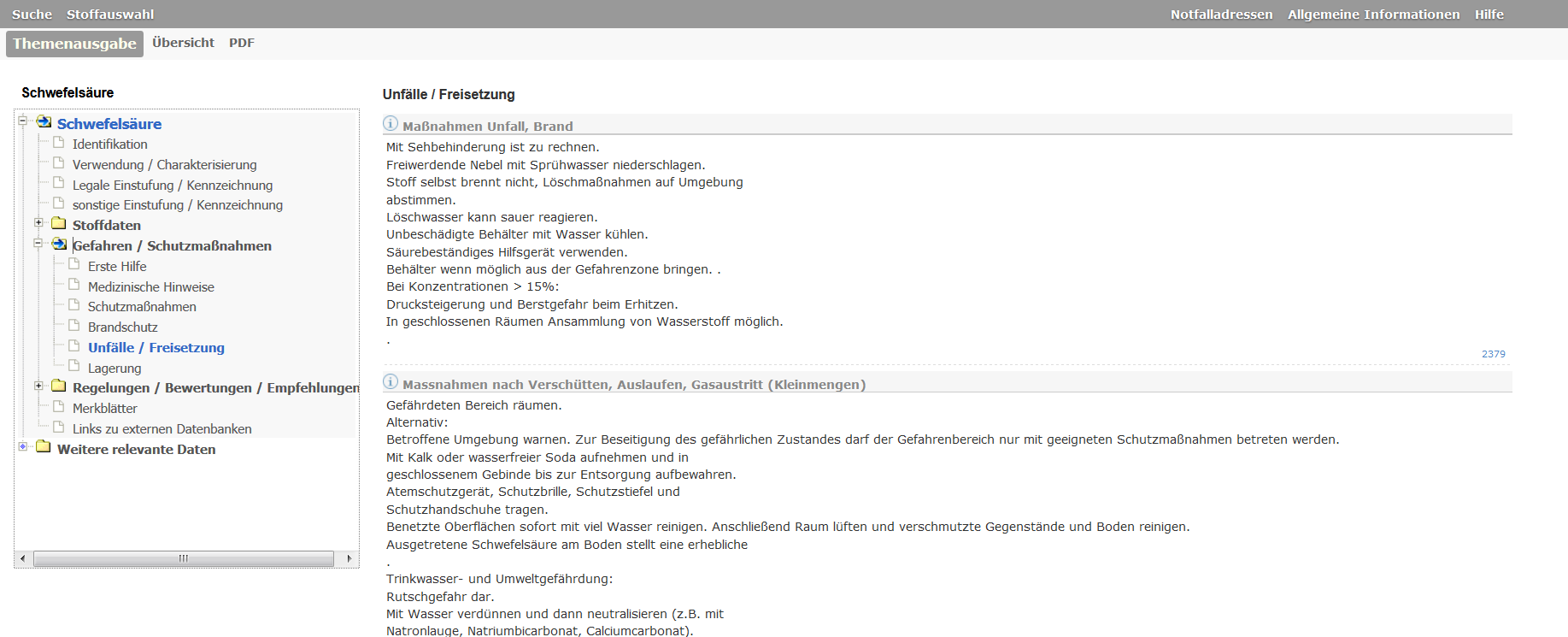 Gasaustritt aus Chemieunternehmen
Bombenfund
Gefahrgutunfall auf der Autobahn
Chemikalienfund  in Schule
Großbrand auf Schrotthalde
LANUV 10.07.2019
28
Chemikalienfund in Bonn
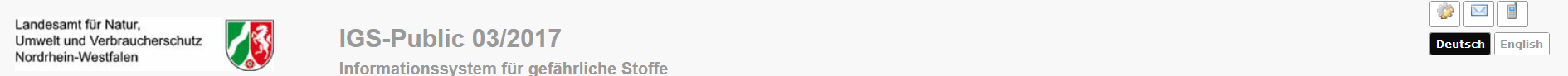 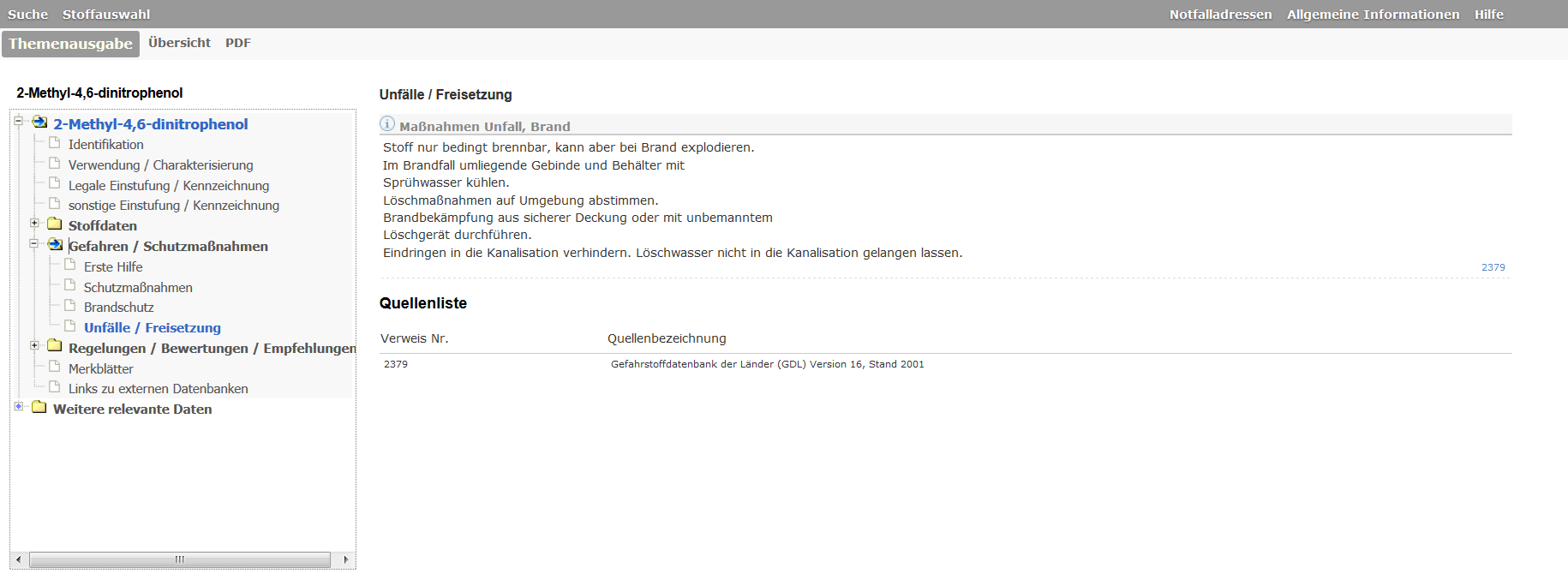 Wie gefährlich ist die Chemikalie, die  im Jahr 2015   ungesichert in einer  Gartenlaube gefunden wurde?
LANUV 10.07.2019
29
Arbeitsschutz
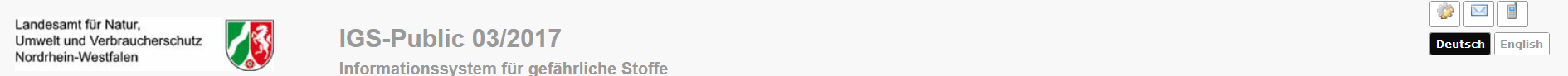 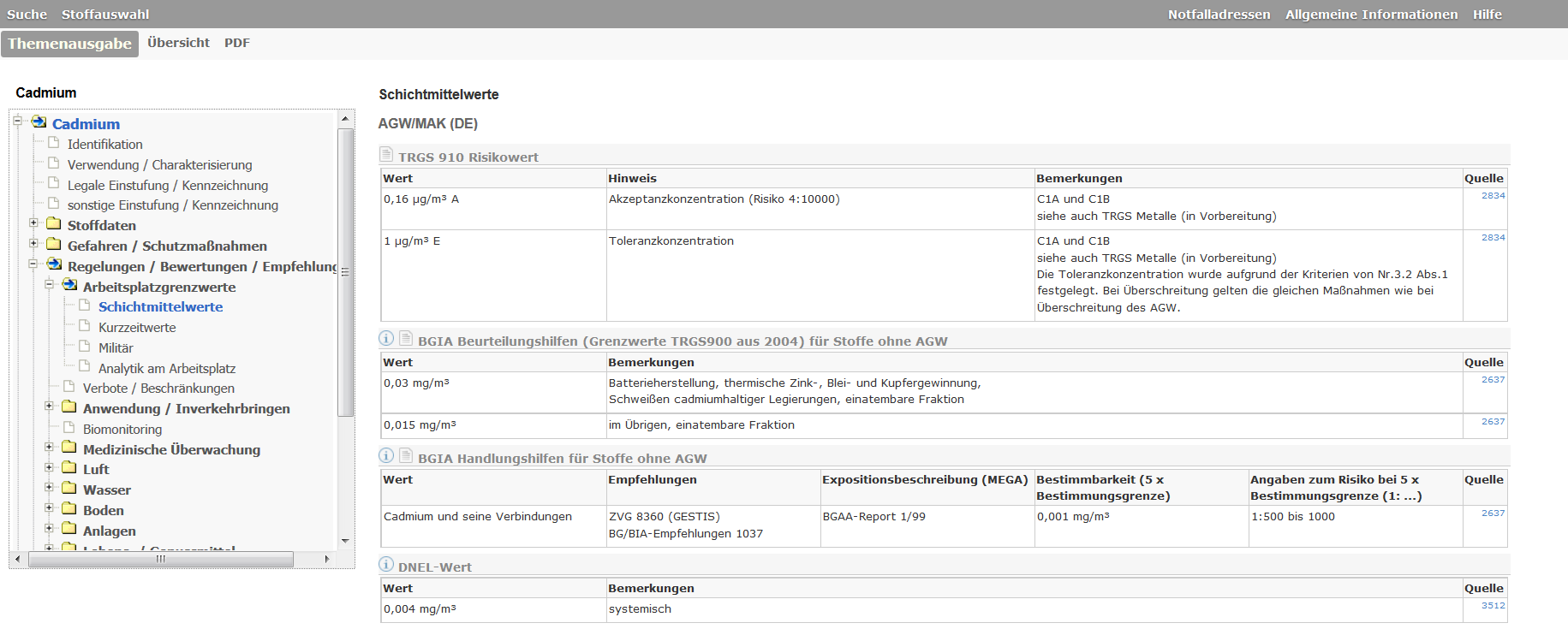 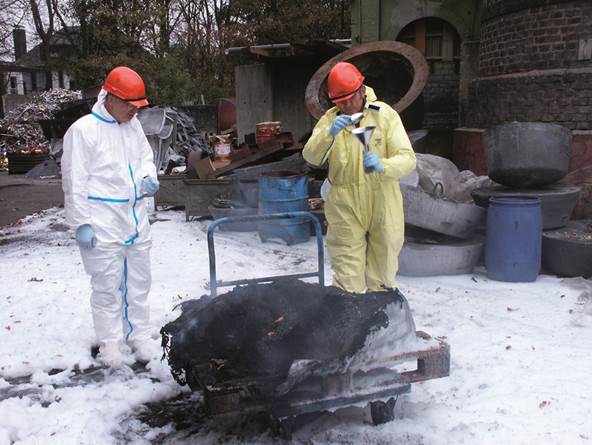 LANUV 10.07.2019
30
Arbeitsschutz
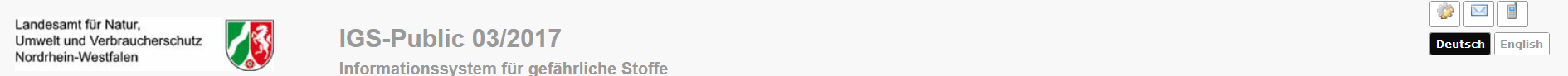 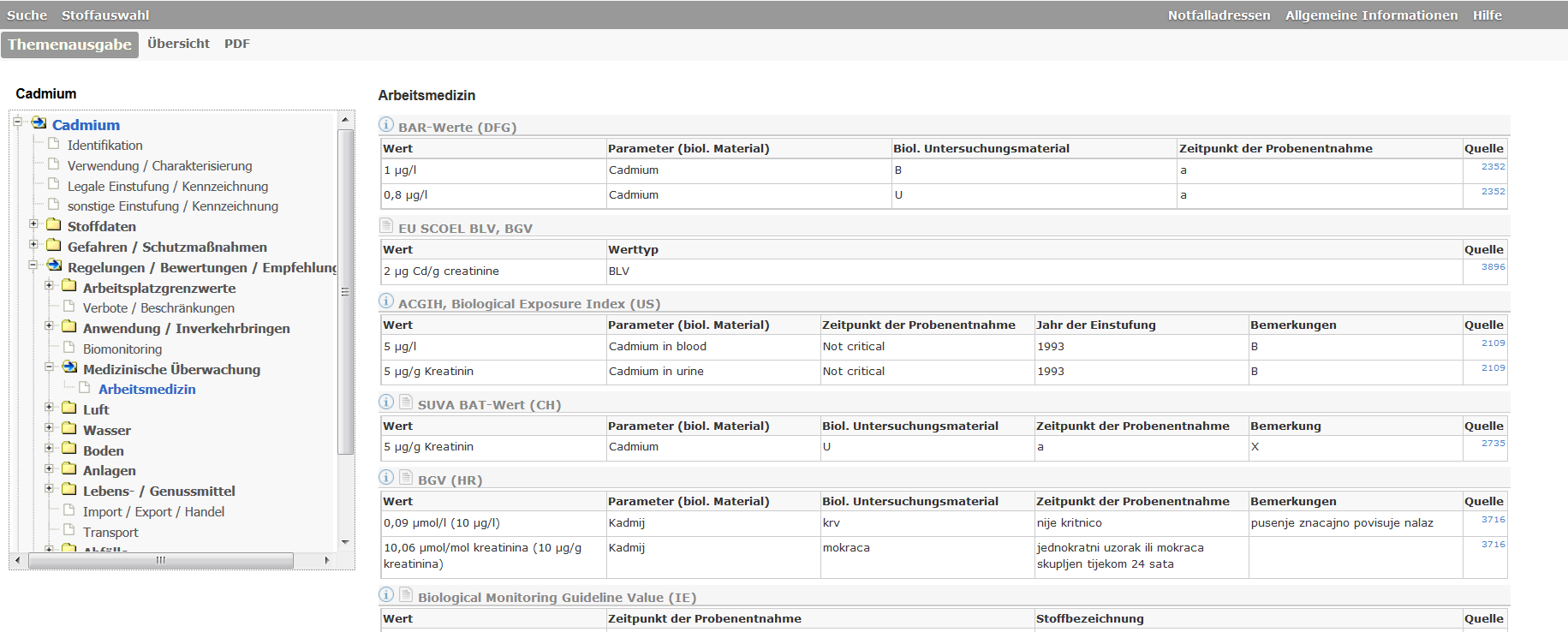 Welche arbeitsmedizinische Untersuchungen stehen beim Umgang mit Cadmium an?
LANUV 10.07.2019
31
Lebensmittel
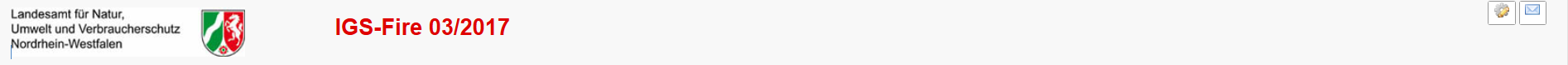 Fachanwendung für die Feuerwehr
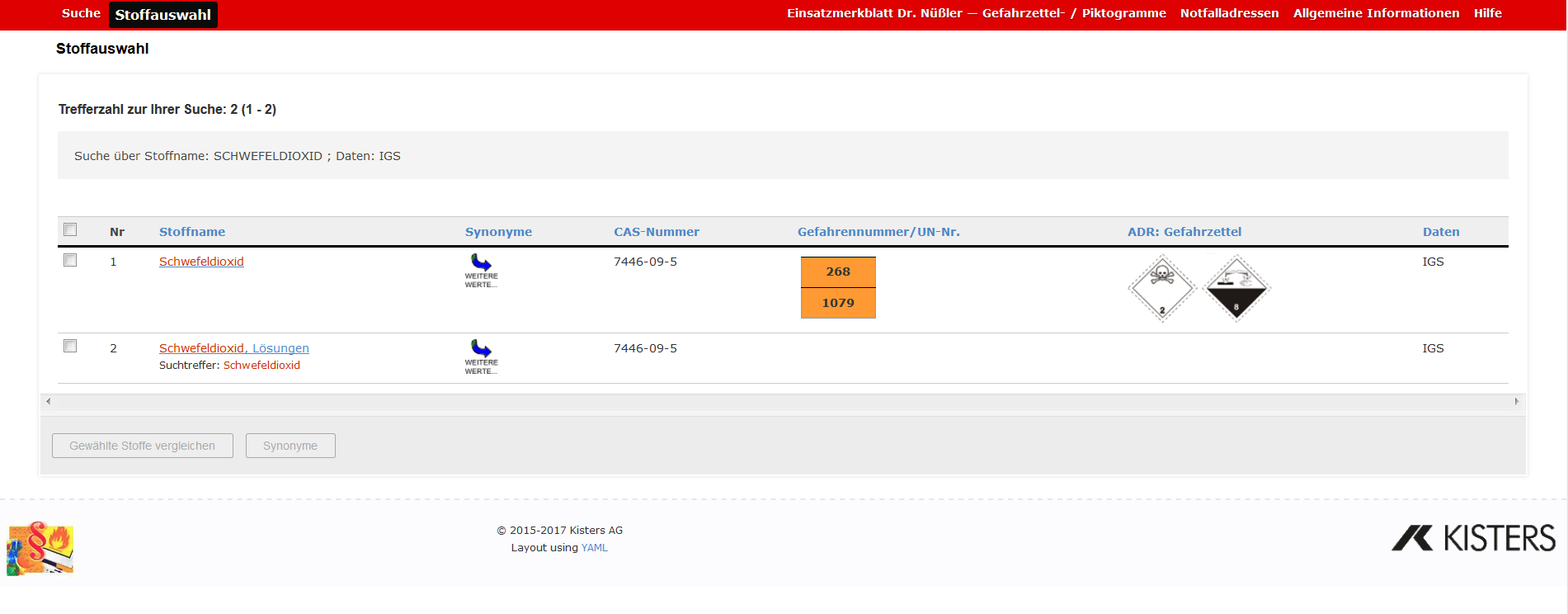 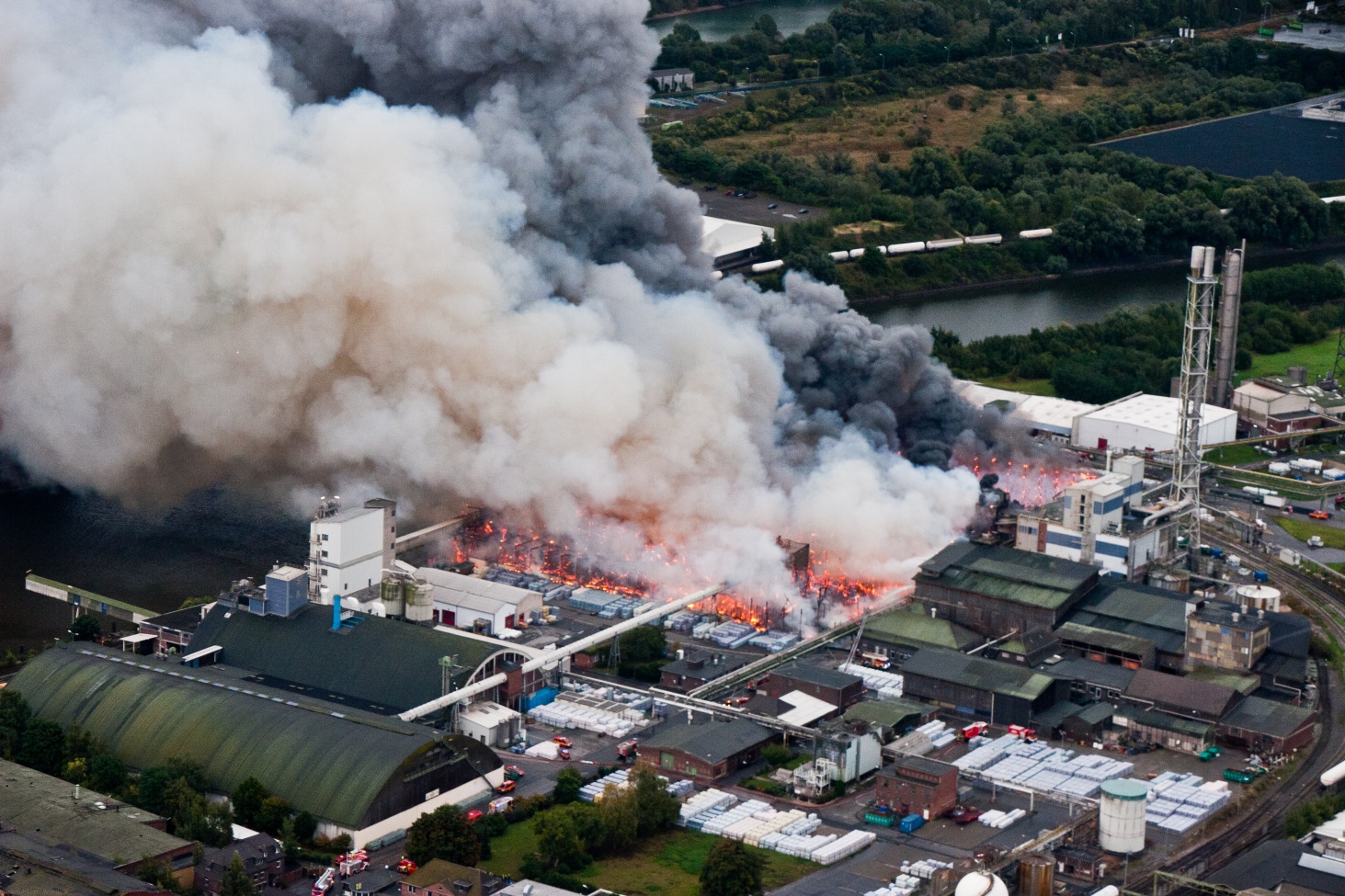 LANUV 10.07.2019
32
Lebensmittel
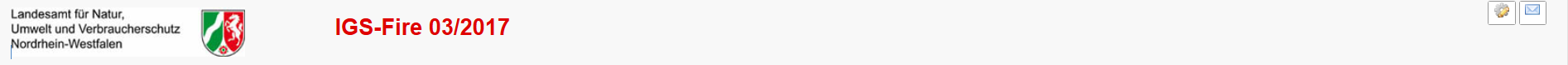 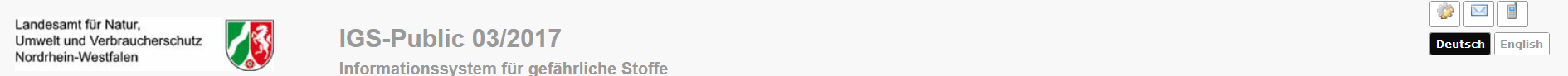 Benzin, Ottokraftstoff
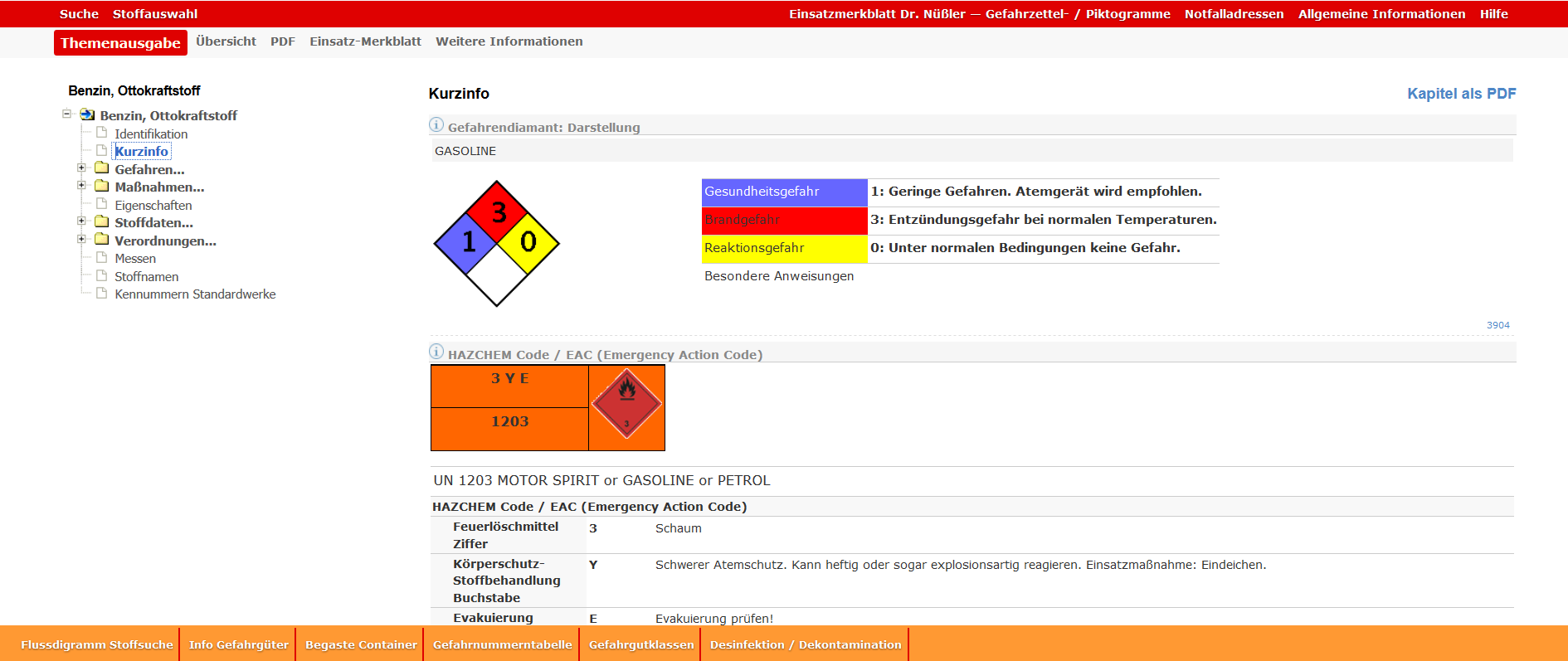 Brand: Welche Maßnahmen sind zu ergreifen?
LANUV 10.07.2019
33
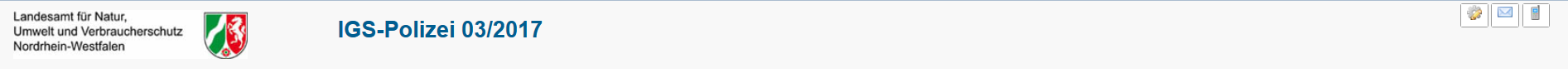 Fachanwendung für die Polizei
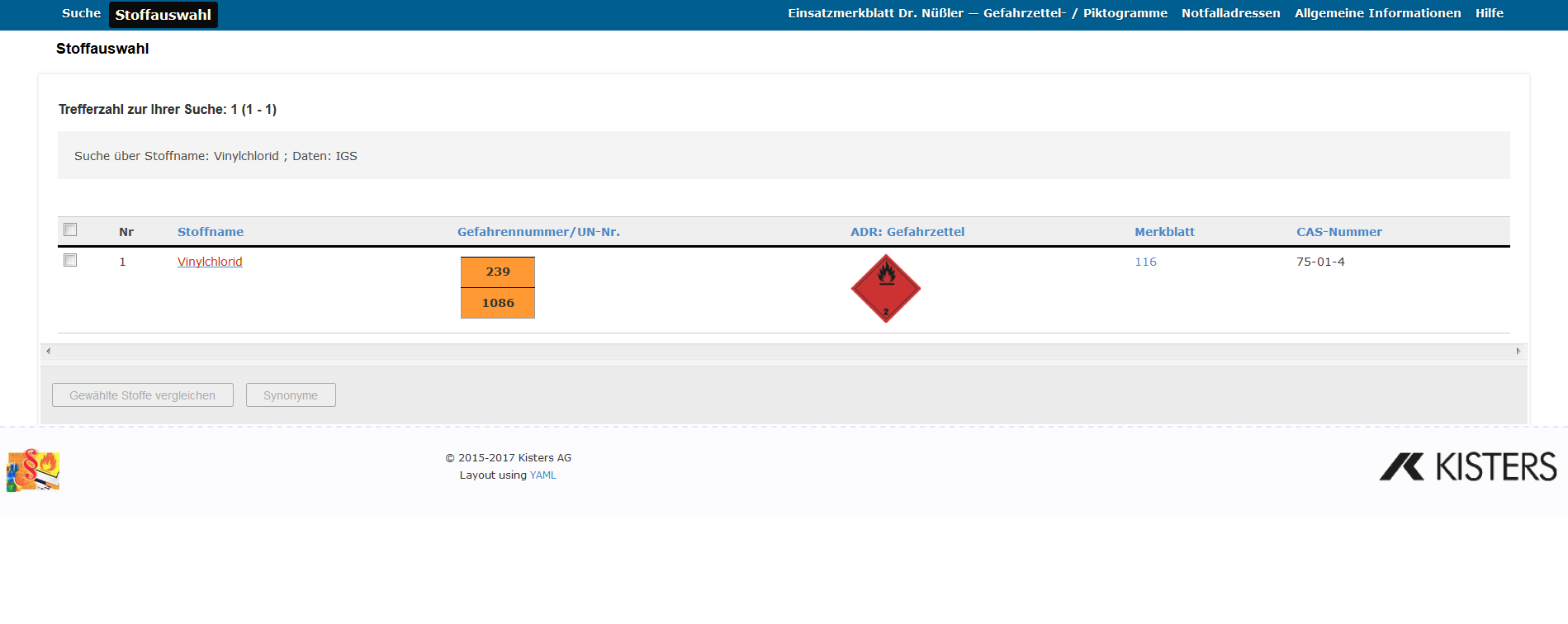 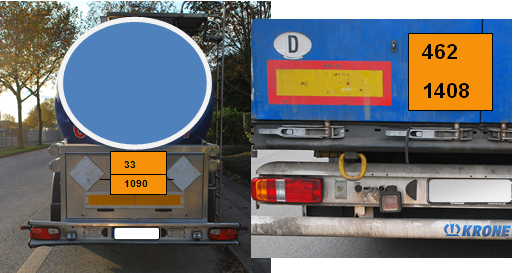 LANUV 10.07.2019
34
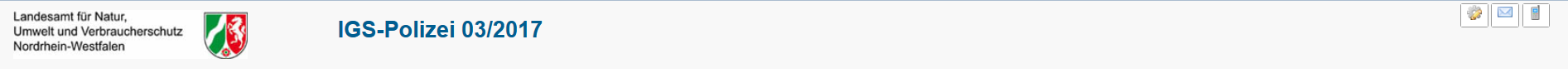 Verlinkung zur Ausbreitungsberechnung
 der US National Library of Medicine
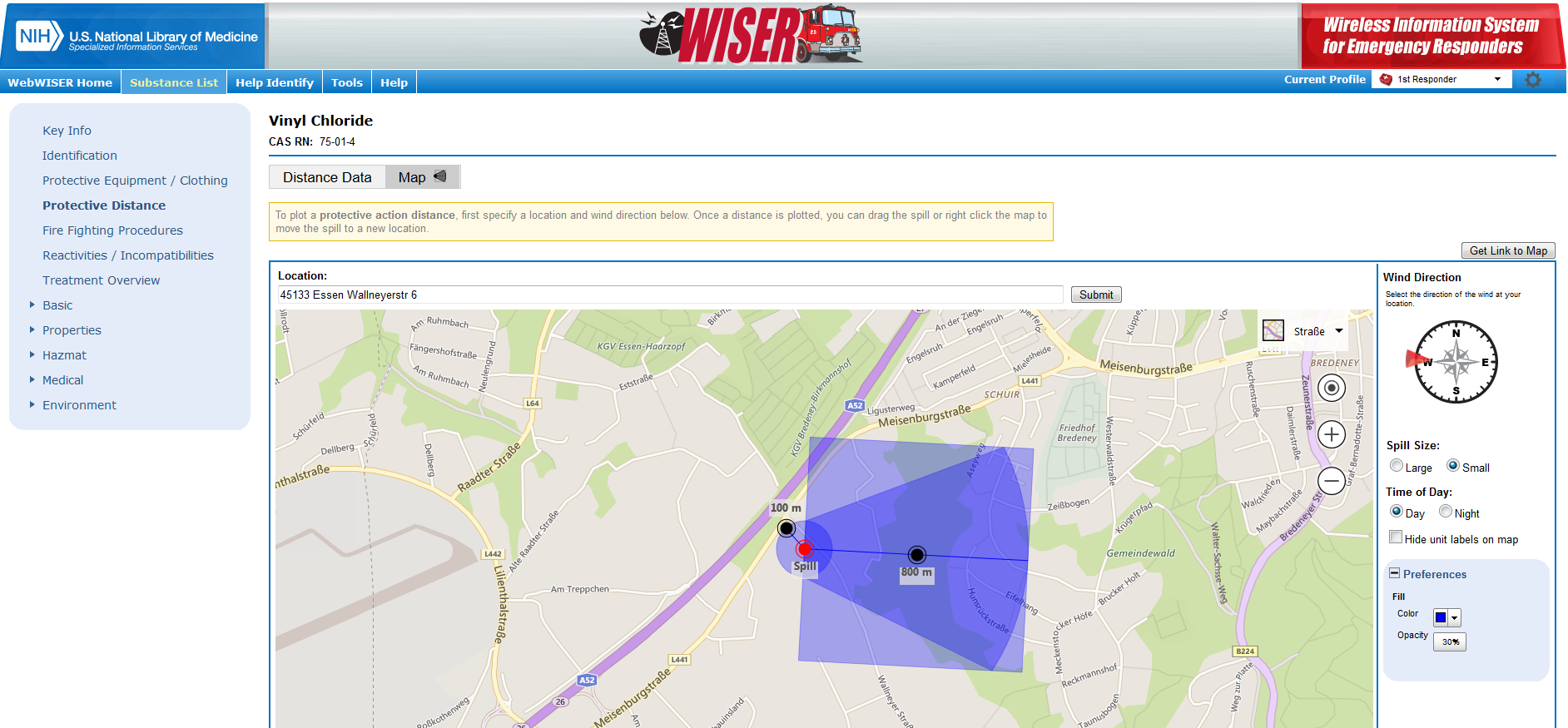 Gefahrgutunfall: Welches Gebiet muss abgesperrt werden?
LANUV 10.07.2019
35